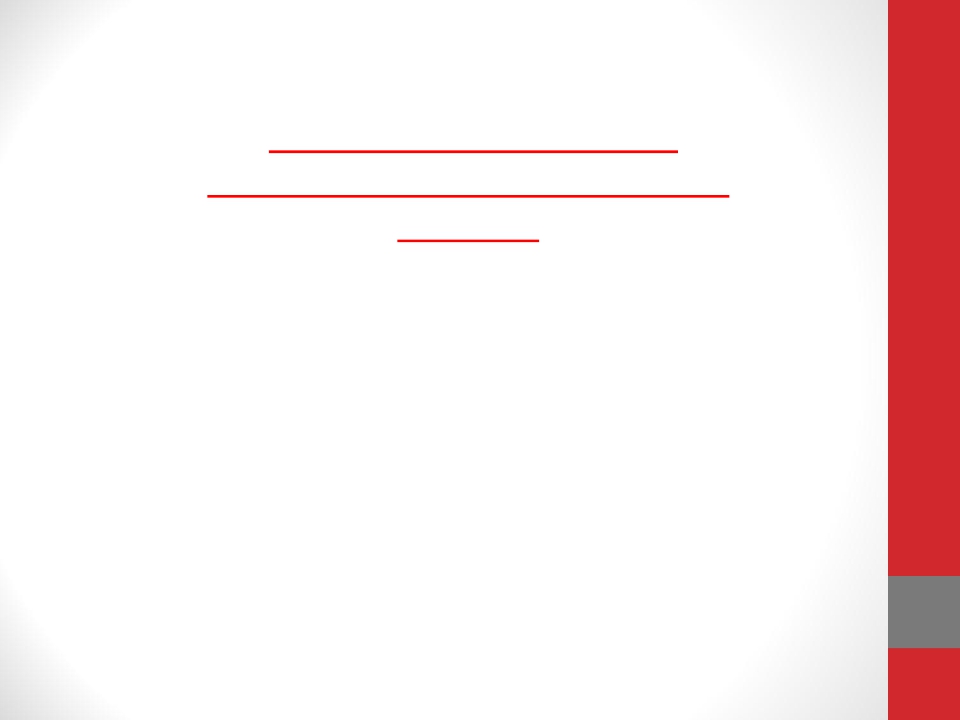 NeuroPsychiatry Block
Spinal Cord Functions & Spinal
						Reflexes
				Prof. Faten Zakareia
	Physiology Department
					College of Medicine
			King Saud University
							2017
Email: Faten@ksu.edu.sa
Ext:52736
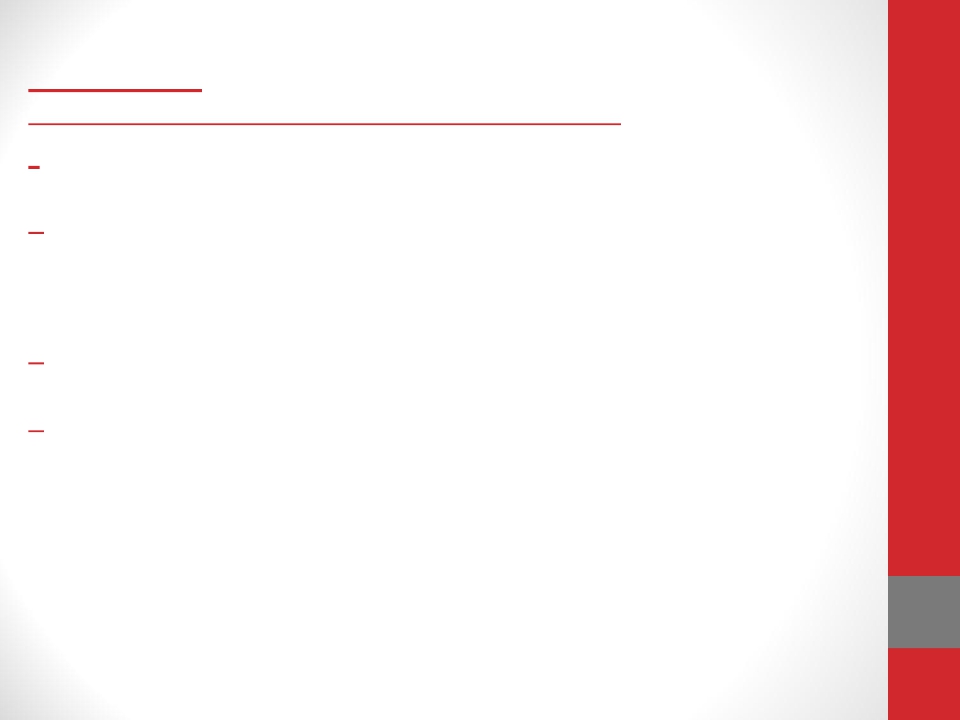 Objectives:
Uponcompletionofthislecture,studentsshouldbeableto:
-Appreciate thetwo-waytrafficalongthespinalcord.
--Describetheorganizationofthespinalcordformotorfunctions(anteriorhorncells&
interneurons &neuronalpools)
-Describethephysiologicalroleofthespinalcord inspinalreflexes&reflexarc
components
--Classifyreflexesintosuperficialanddeep;monosynaptic&polysynaptic
-Describe withdrawalreflex&crossedextensorreflex
--Recognizethegeneralpropertiesofpropertiesofspinalcordreflexes
-Referencebook/Chapter55(Guyton&Hall)
-Reviewof HumanphysiologybyGanong(lastedition)
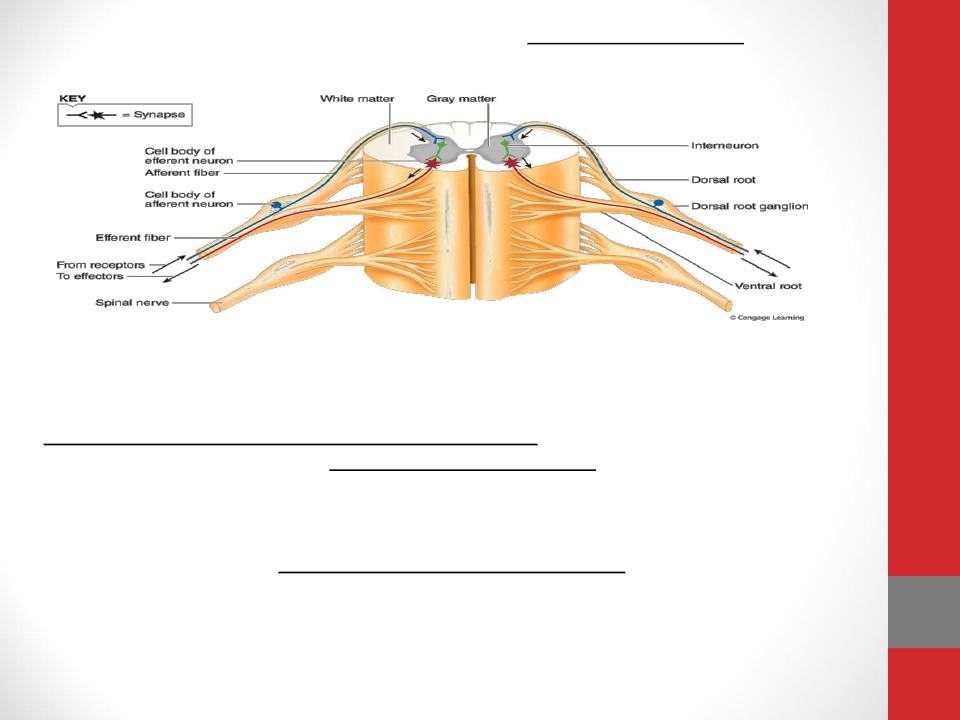 THE SPINAL CORD
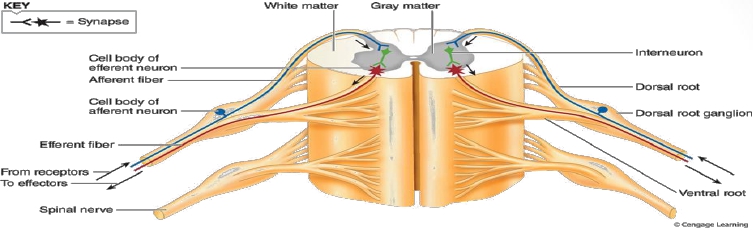 Thespinalcordhas31pairsofspinalnerves
Eachspinalnervehas hasventral&dorsalroots:
•Thedorsal(posterior)rootcontains afferent(sensory)nervescomingfrom
receptors.
•Thecellbodyoftheseneuronsislocatedindorsal(posterior)root
ganglion(DRG)
•Theventral(anterior)rootcarriesefferent(motor)fibers
•Thecell-bodyofthesemotorfibresislocatedintheventral(anterior)hornofthe
spinalcord
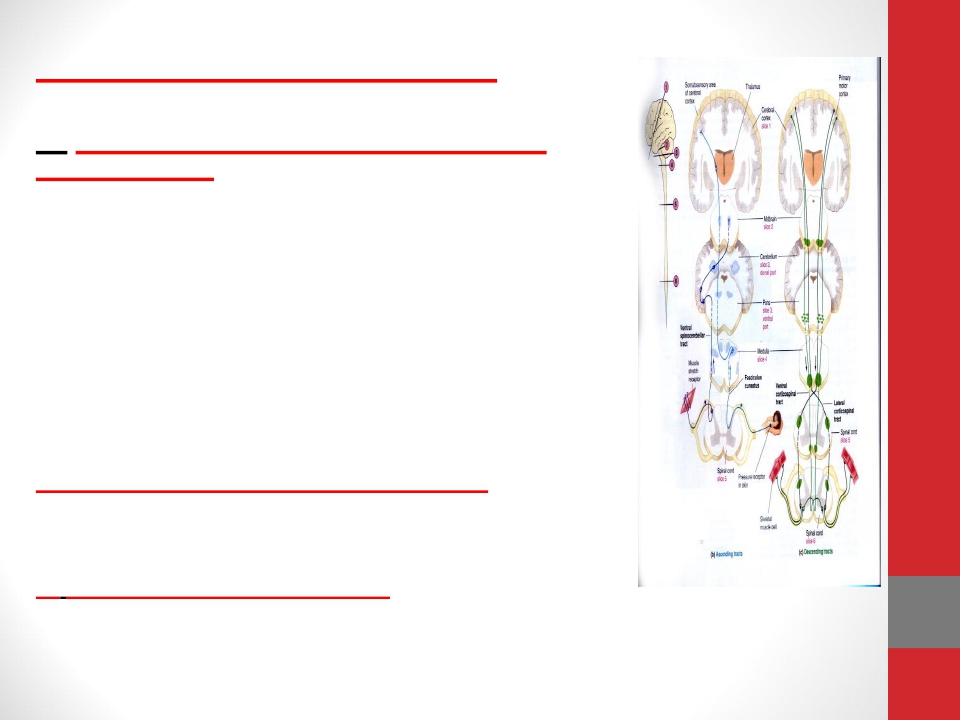 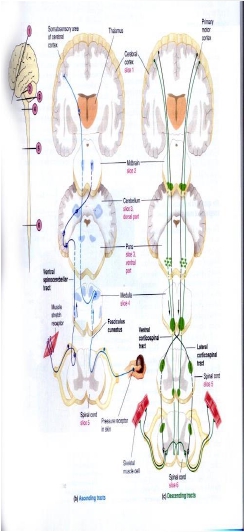 Functions of the Spinal Cord


1- The two-way traffic along the
spinal cord
A-Sensory signals from receptors enter the cord
through the sensory (posterior) roots, then every
sensory signal travels to two separate destinations:
1-One branch of the sensory nerve terminates in
the gray matter of the cord and elicits local
segmental cord reflexes
2-Another branch transmits signals  to   higher
levels in the cord  ,  or to the brain stem, or even to
the cerebral cortex through:-
A- spinal  ascending  sensory tracts as:_
-
-
-
Dorsal Column Tracts ( Gracile &Cuneate )
Lateral &  Anterior Spinothalamic Tract.
		Spinocerebellar Tracts
B- Spinal decending motor tracts:-Motor signals &
brain motor commands  pass through descending motor
tracts &  then to spinal efferent motor nerves to skeletal
muscles to execute motor functions
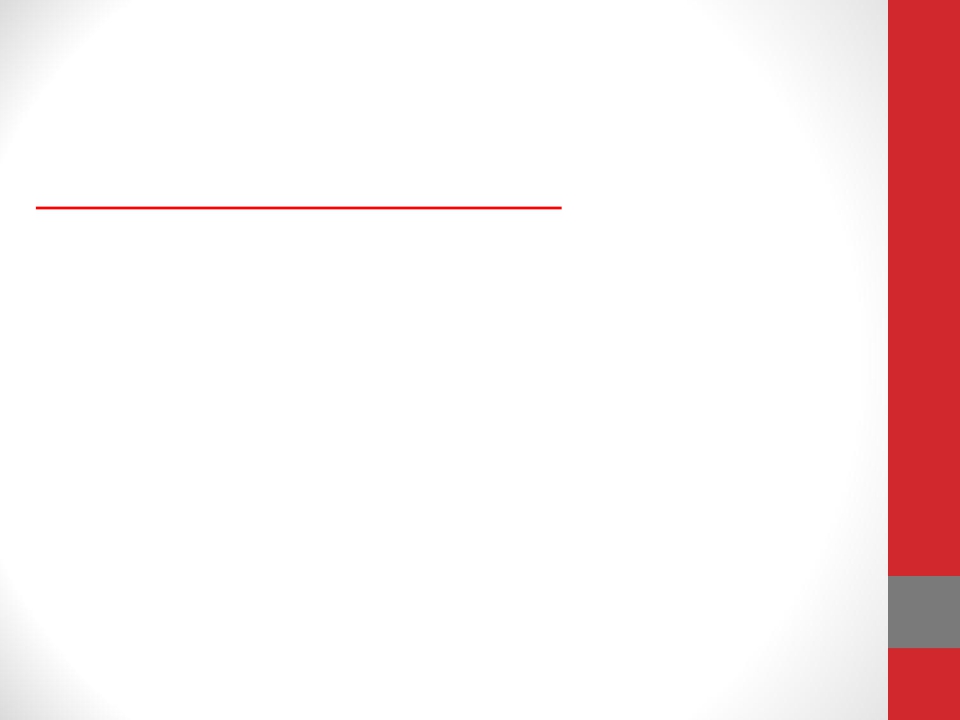 2-Initiatespinalreflexes
Aswithdrawal&stretchreflex
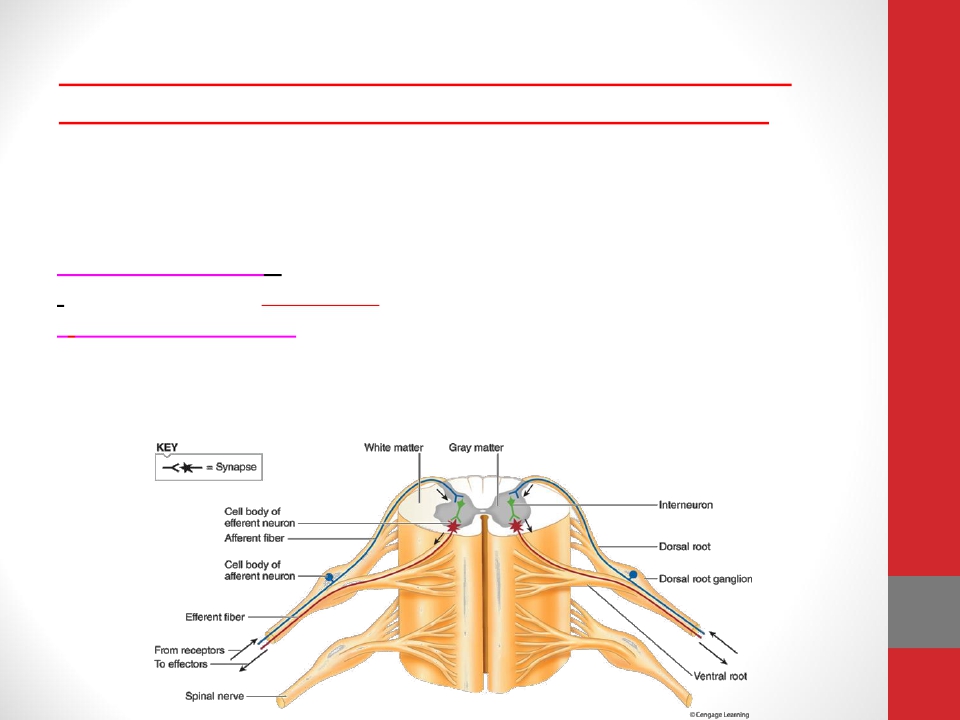 Theorganizationofthespinalcordformotorfunctions
(anteriorhorncells&interneurons&neuronalpools)
Locatedineachsegmentoftheanteriorhornsofthecordgraymatter,severalthousandneuronsthatare50
to100percentlargerthan othersneurons.Theygiverisetothenervefibersthatleave
thecordintheventralrootsanddirectlyinnervatetheskeletalmusclefibers.
•   1-Alpha motor neurons:_
•   -They give rise to large type Aalpha  motor nerve fibers,
•   2-Gammamotor neurons:-
-smaller gamma  motor  neurons
-They transmit impulses through much smaller typeAgamma  motor nerve fibers
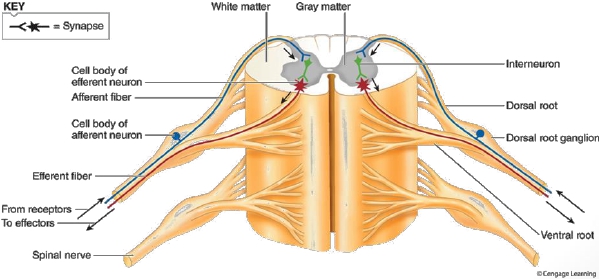 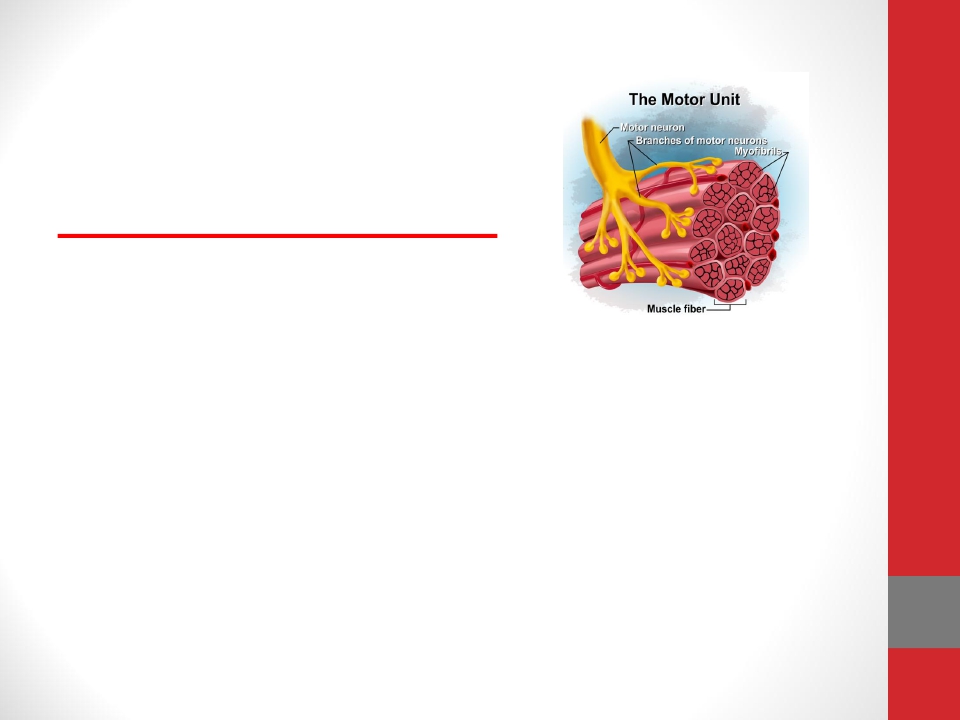 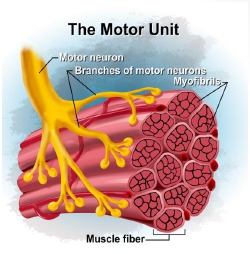 Q-Whatisthemotorunit?
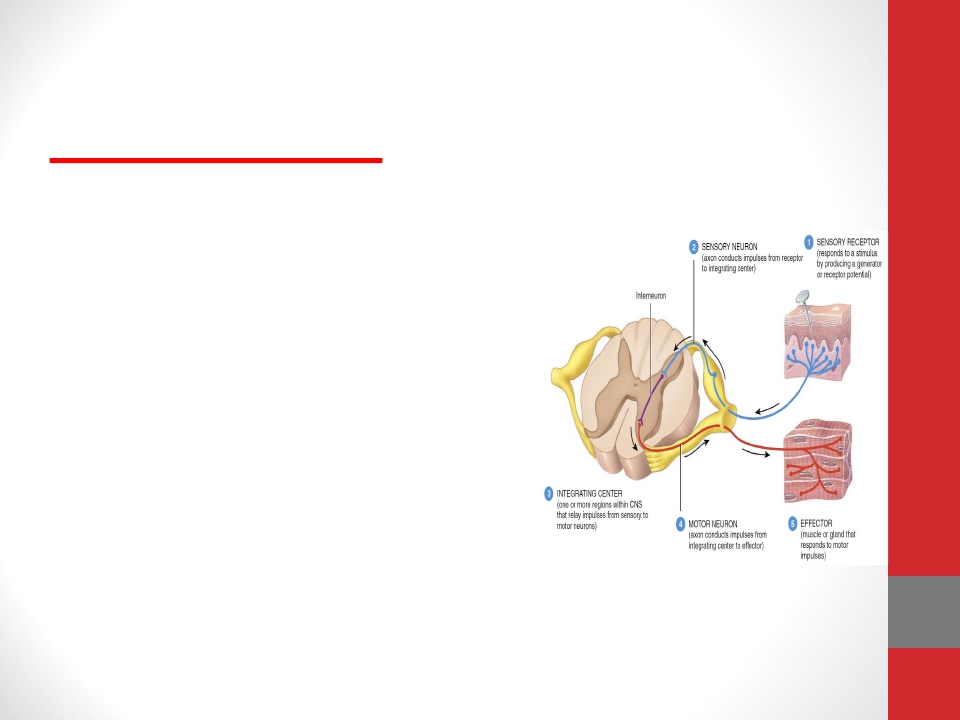 Spinal reflexes
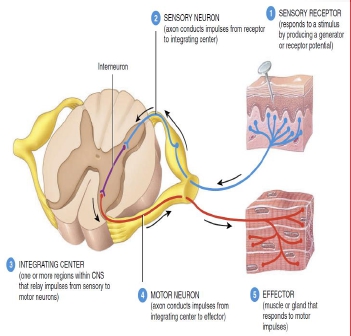 What is a reflex?
-Functional unit of CNS,
rapid, automatic ,
involuntary response to a
stimulus that involve
spinal neurons only
-example/pinprick causes
withdrawal. R
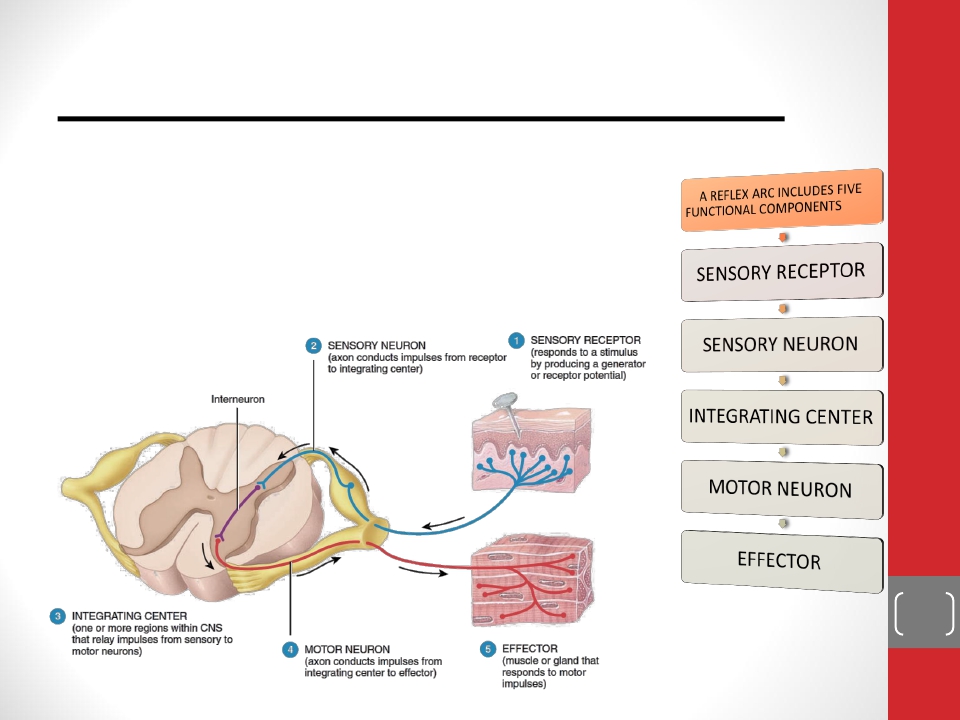 Components ofthereflexarc






REFLEX ARC IS THE PATHWAYFOLLOWED BY
NERVE IMPULSES THAT PRODUCE A REFLEX IS A
REFLEX ARC (REFLEXCIRCUIT)
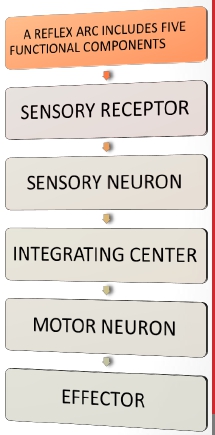 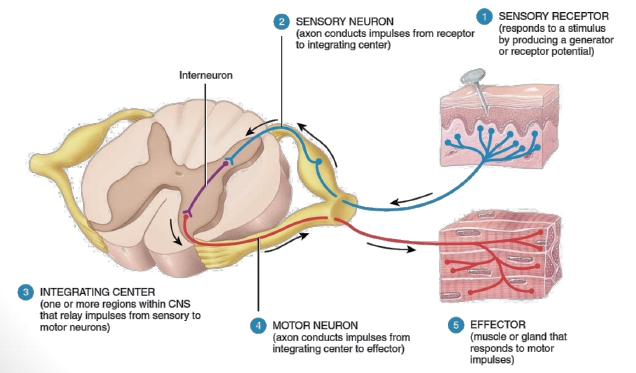 9
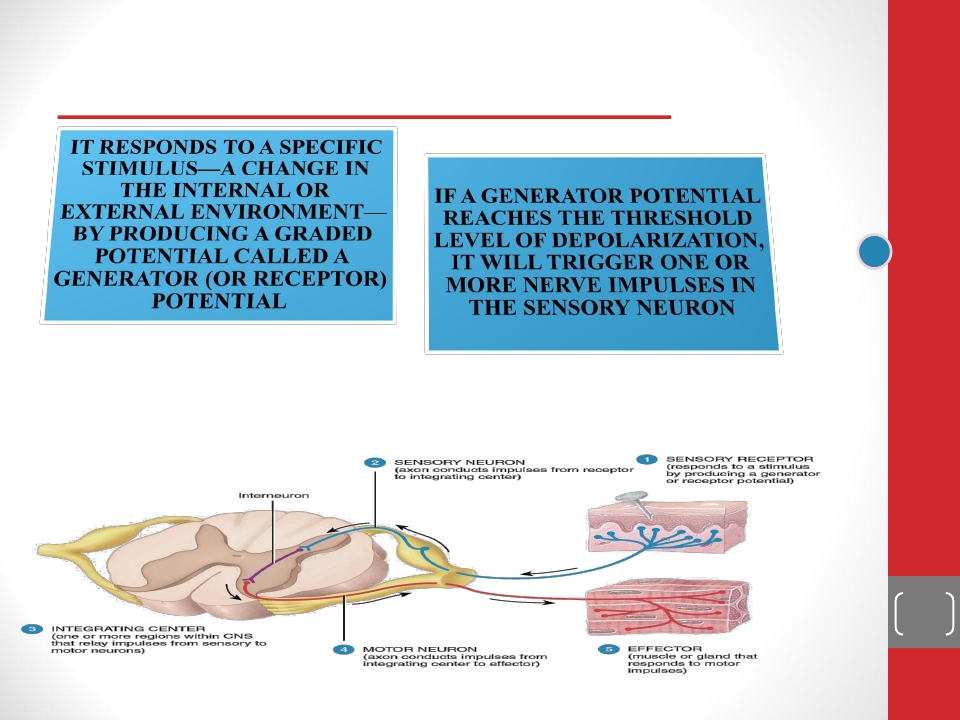 SENSORYRECEPTOR|1|
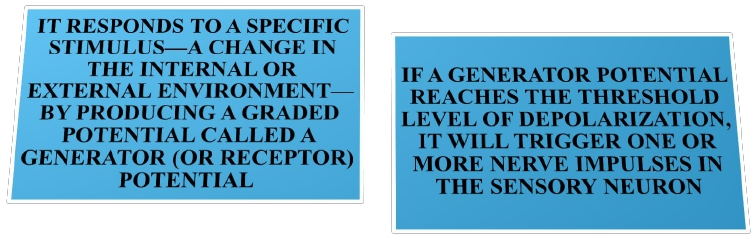 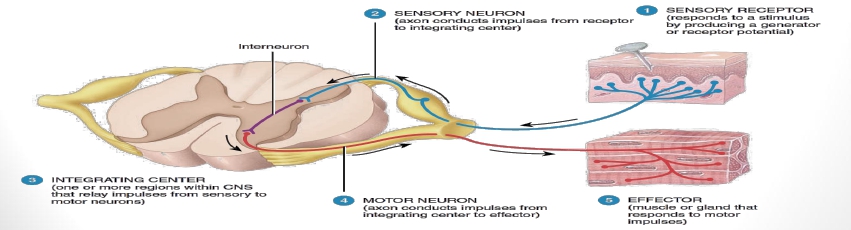 10
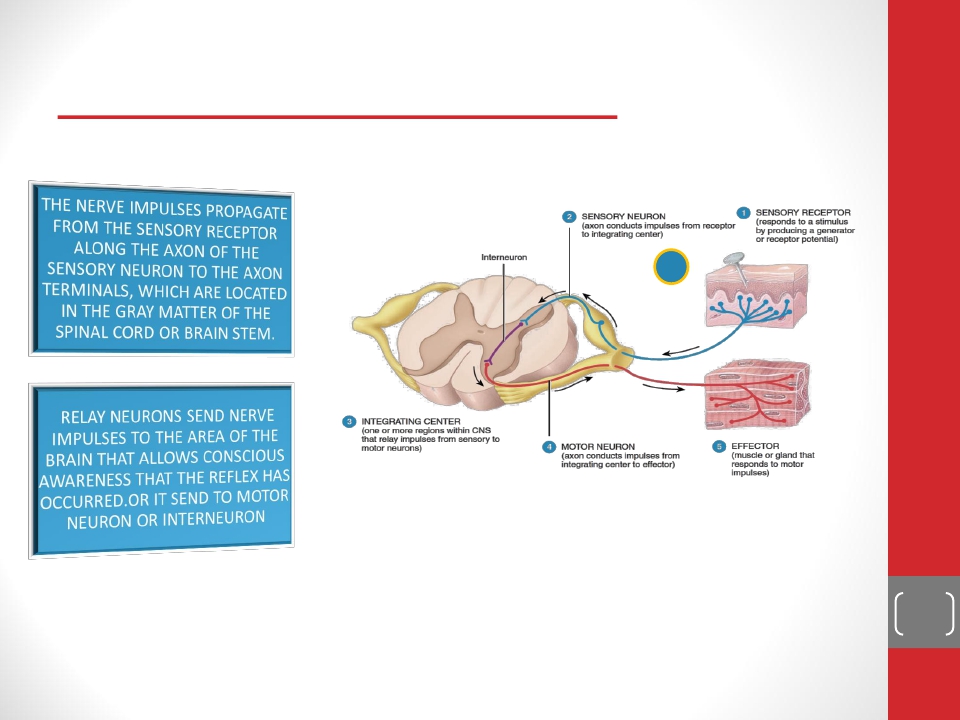 SENSORYNEURON|2|
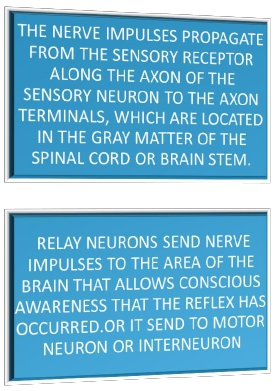 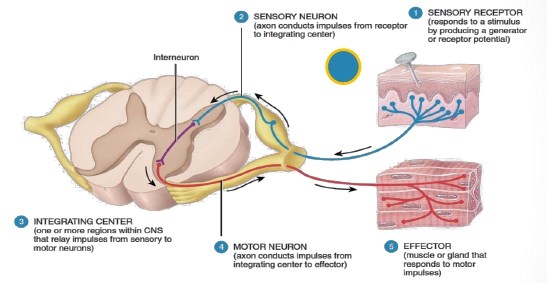 11
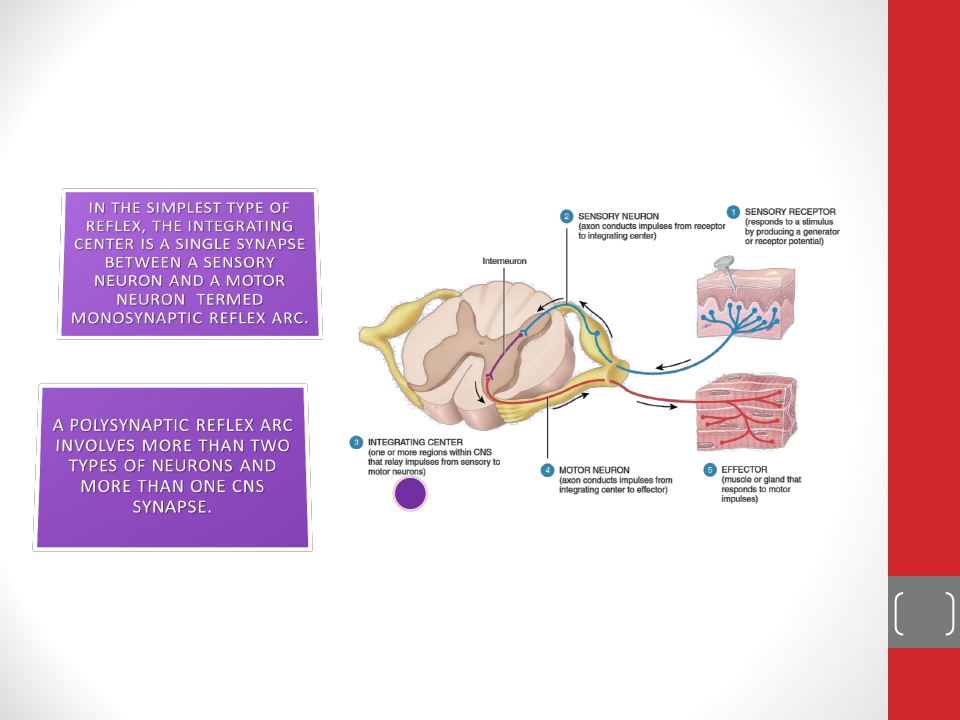 INTEGRATINGCENTRE|3|
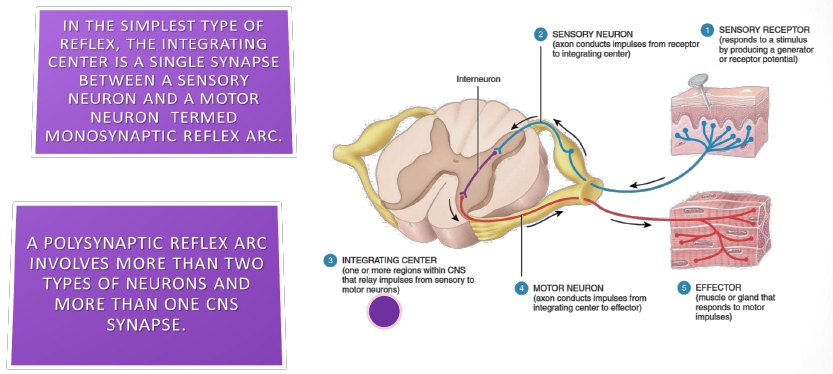 12
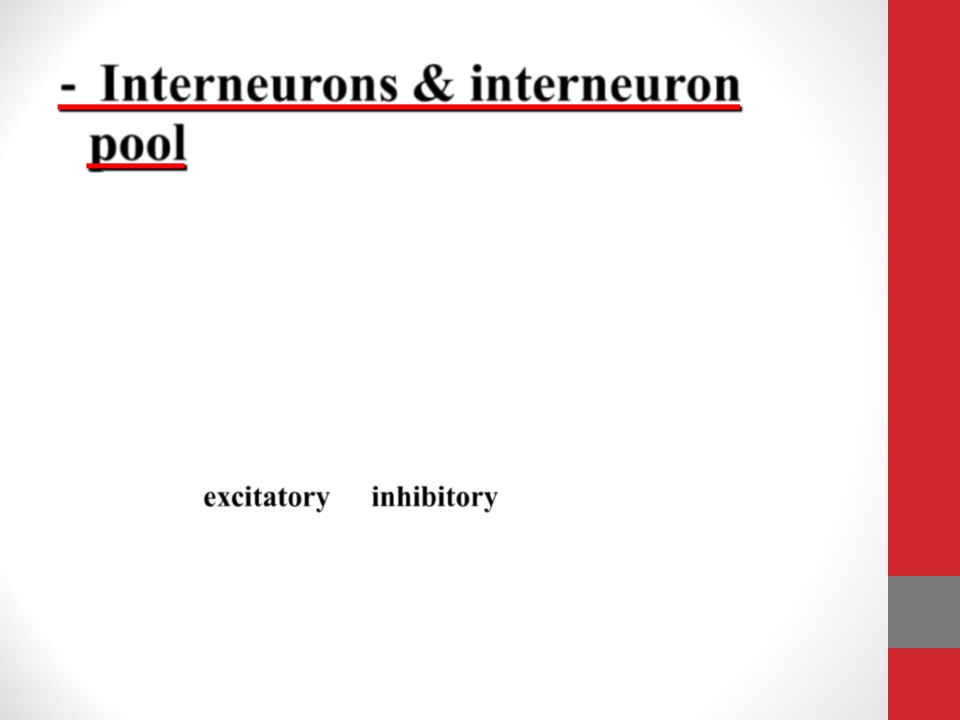 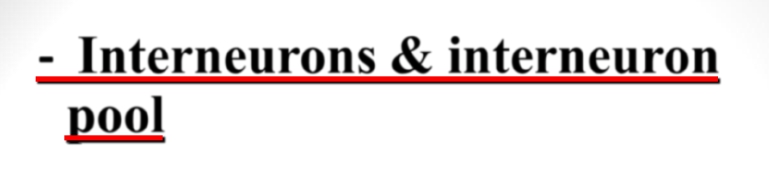 -  Interneurons & interneuron
pool
-  Interneurons are  present  in  the   gray  matter in  the  dorsal
	horns,  the  anterior horns, and the intermediate areas between
	them.
-  -30 times as numerous as the anterior motor neurons, small and
highly excitable, often exhibiting spontaneous activity
- Different types of neuronal circuits are found in the interneuron
pool (parallel and reverberating circuits).
- Have diverging, converging, and repetitive-discharge
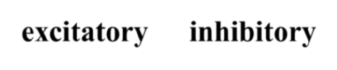 - They are (excitatory or inhibitory).
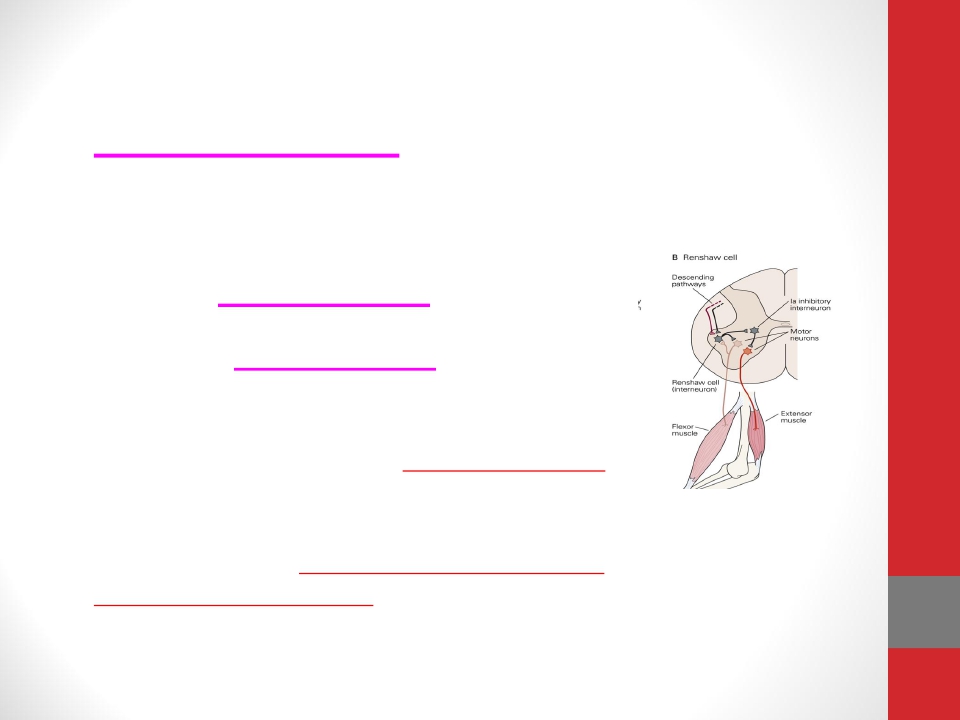 • Renshaw Cells :-
•  - As the anterior motor neuron axon leaves the
body of the neuron, sends collateral branches  to
adjacent Renshaw cells.
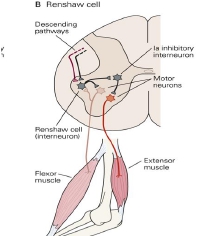 •  - These are inhibitory cells that transmit
inhibitory signals to the surrounding motor
neurons BY  Lateral inhibition/ So stimulation
of one  motor neuron tends to inhibit adjacent
motor neurons .
•  -This lateral inhibition helps to focus or sharpen
the signals from each excited motor neuron
•  allow transmission of the primary signal in the
desired direction& suppressing the tendency for
signals to spread laterally)
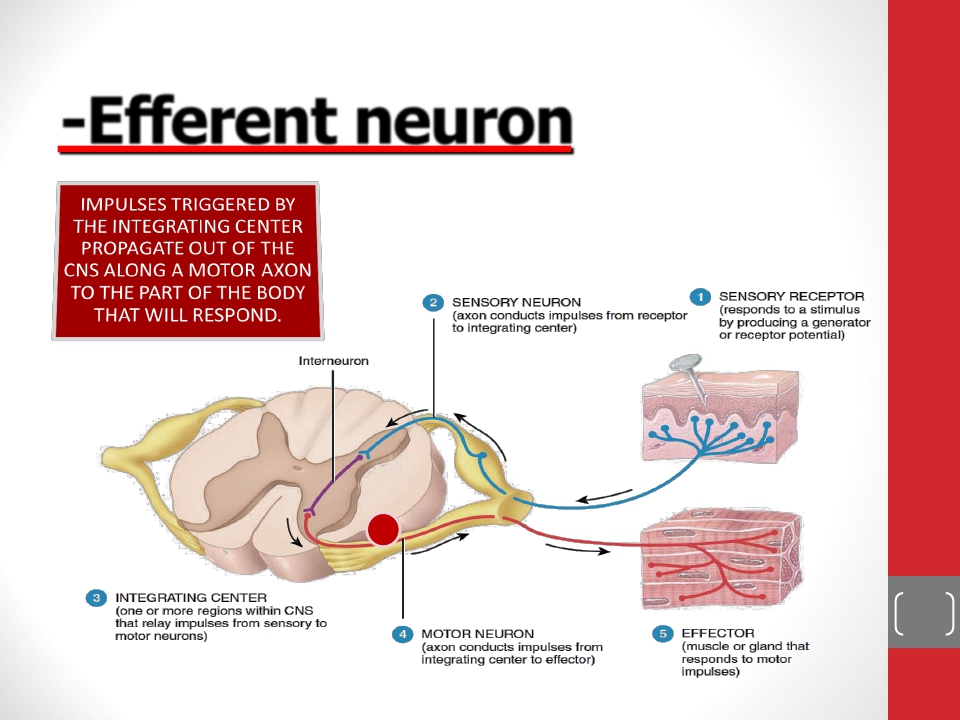 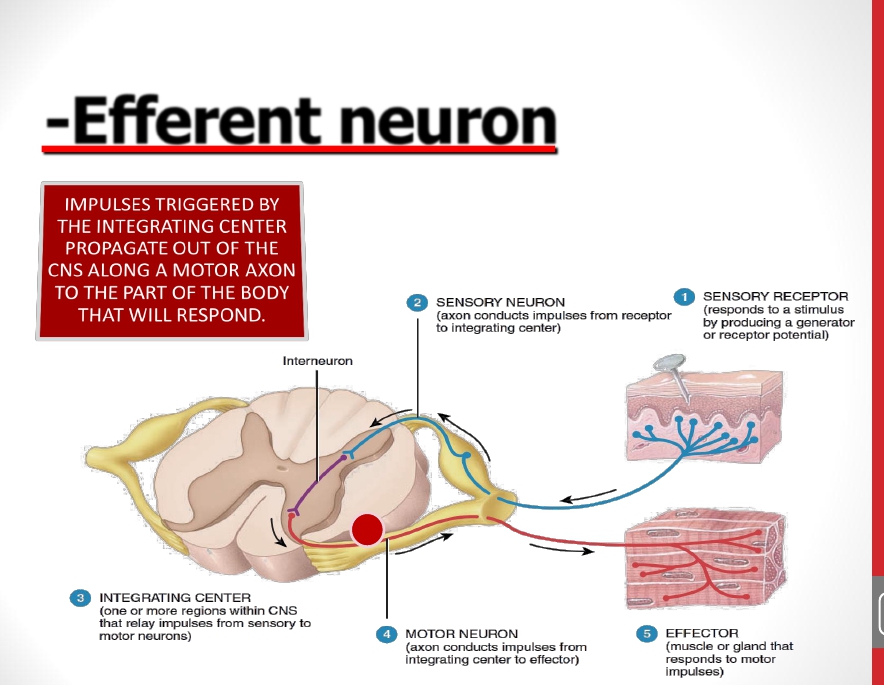 -Efferent neuron
15
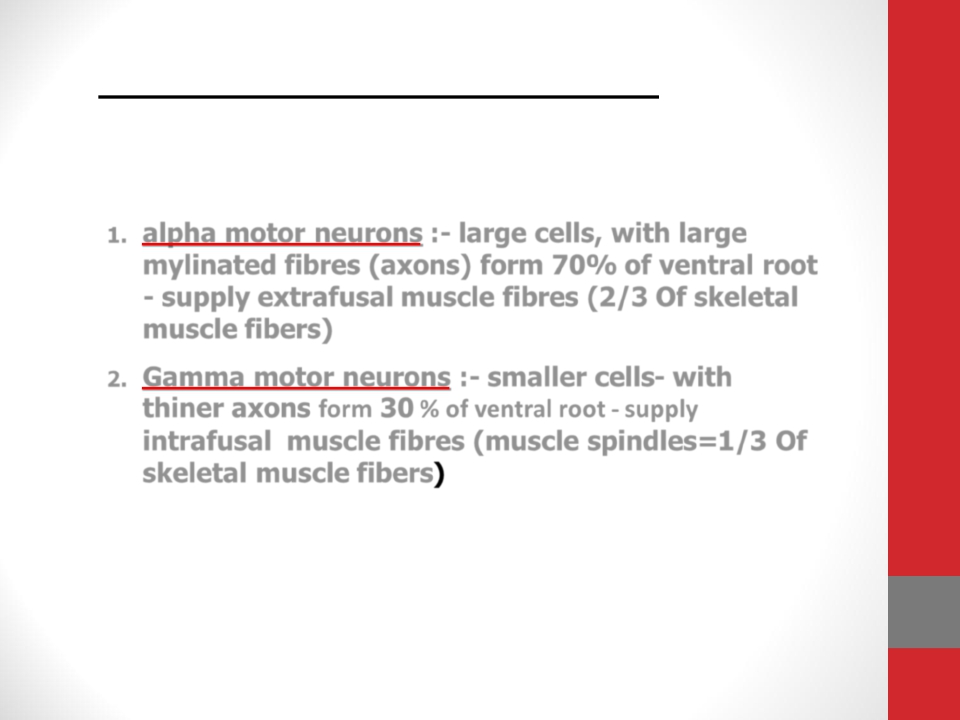 -   MOTOR NEURON|4|( Efferent neurons)

	-   Anterior Horn Cells(Motor neurons)
of spinal cord   supplying skeletal   muscle:
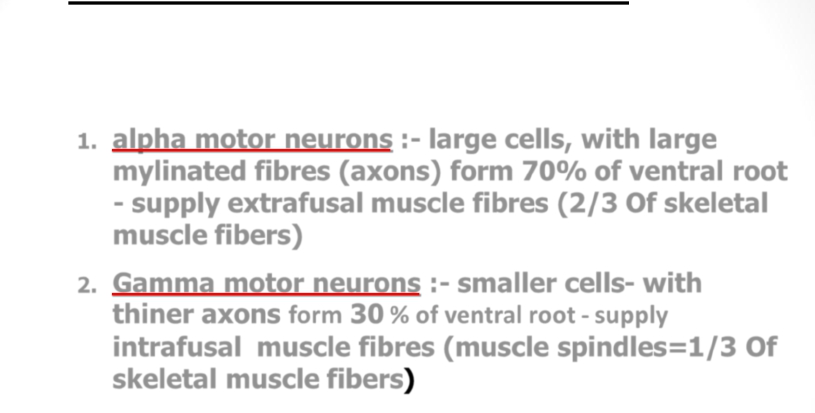 alpha motor neurons :- large cells, with large
mylinated fibres (axons) form 70% of ventral root
- supply extrafusal muscle fibres (2/3 Of skeletal
muscle fibers)

Gamma motor neurons :- smaller cells- with
thiner axons form 30 % of ventral root - supply
intrafusal  muscle fibres (muscle spindles=1/3 Of
skeletal muscle fibers)
1.








2.
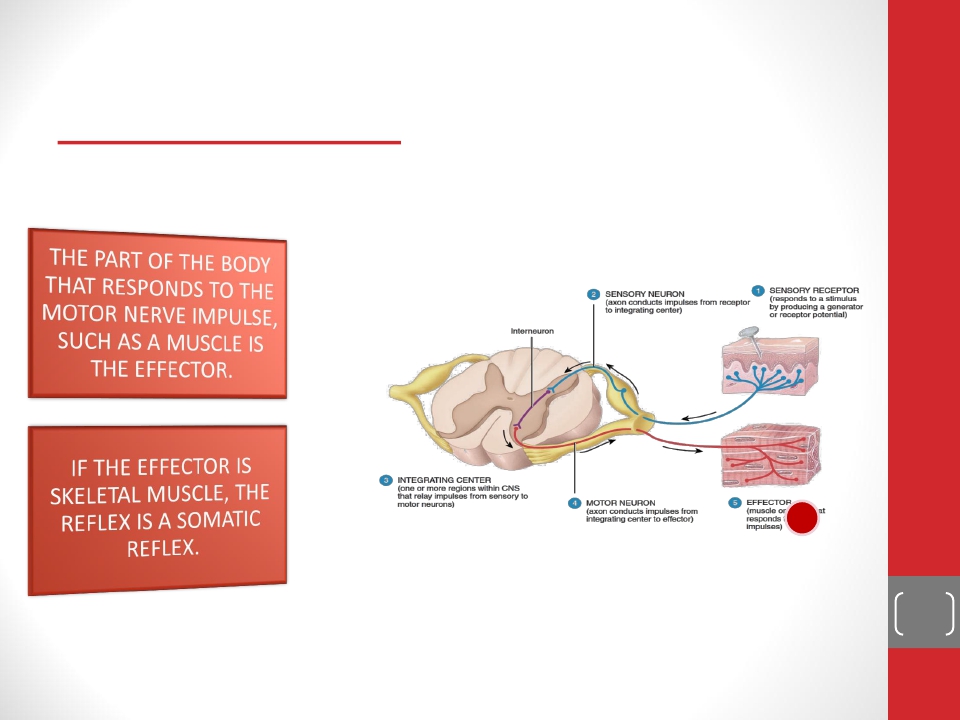 EFFECTOR|5|
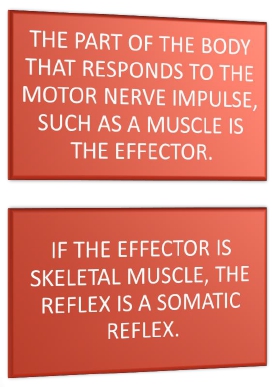 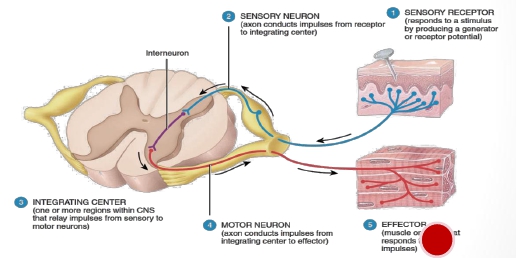 17
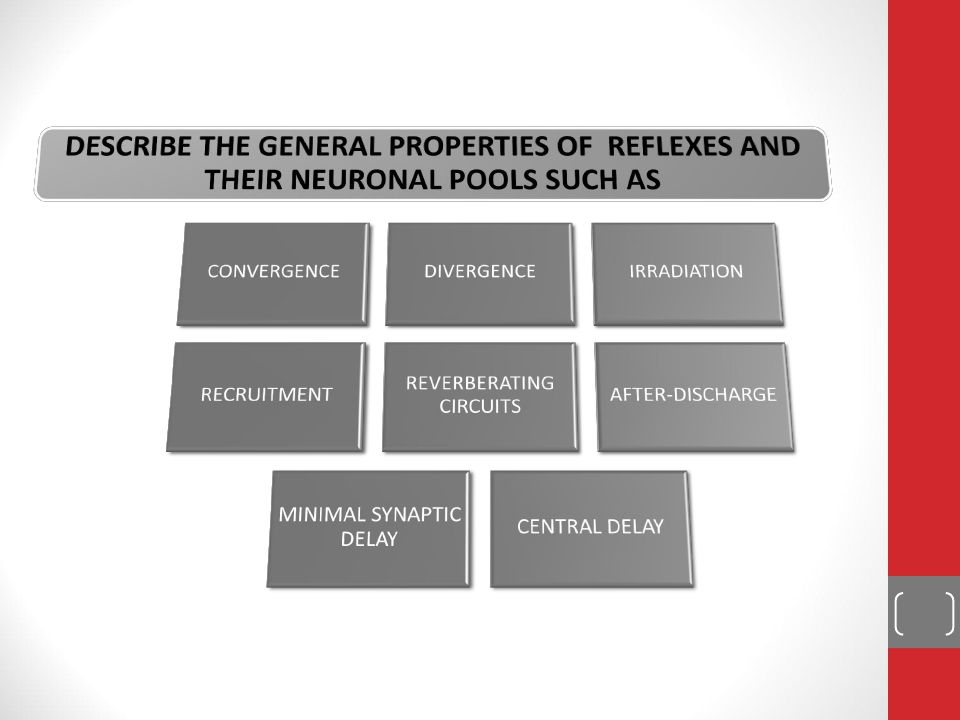 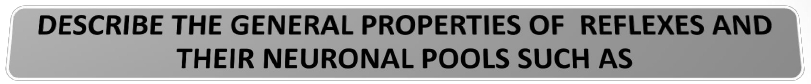 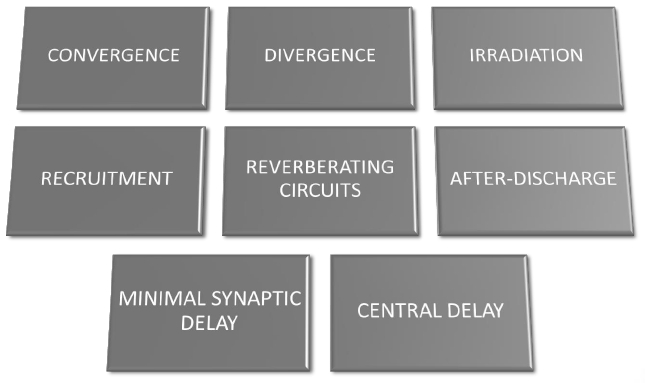 18
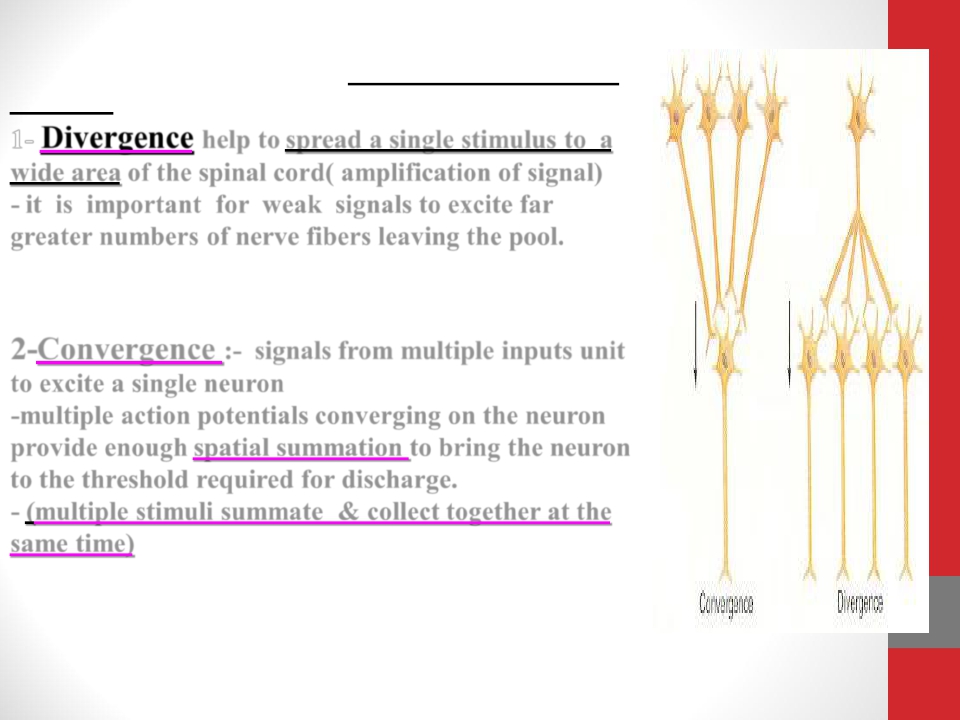 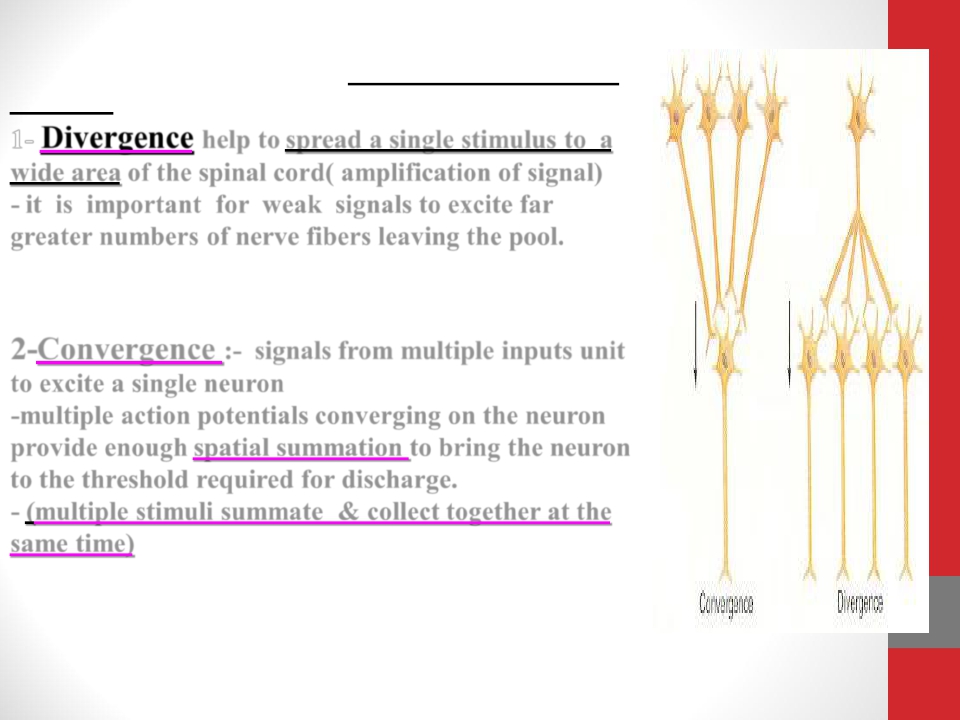 - Sensory afferent  enter spinal cord via
dorsal(posterior) root, as they enter the neuronal pool
undergo:
1- Divergence help to spread a single stimulus to  a
wide area of the spinal cord( amplification of signal)
- it  is  important  for  weak  signals to excite far
greater numbers of nerve fibers leaving the pool.
2-Convergence :-  signals from multiple inputs unit
to excite a single neuron
-multiple action potentials converging on the neuron
provide enough spatial summation to bring the neuron
to the threshold required for discharge.
- (multiple stimuli summate  & collect together at the
same time)
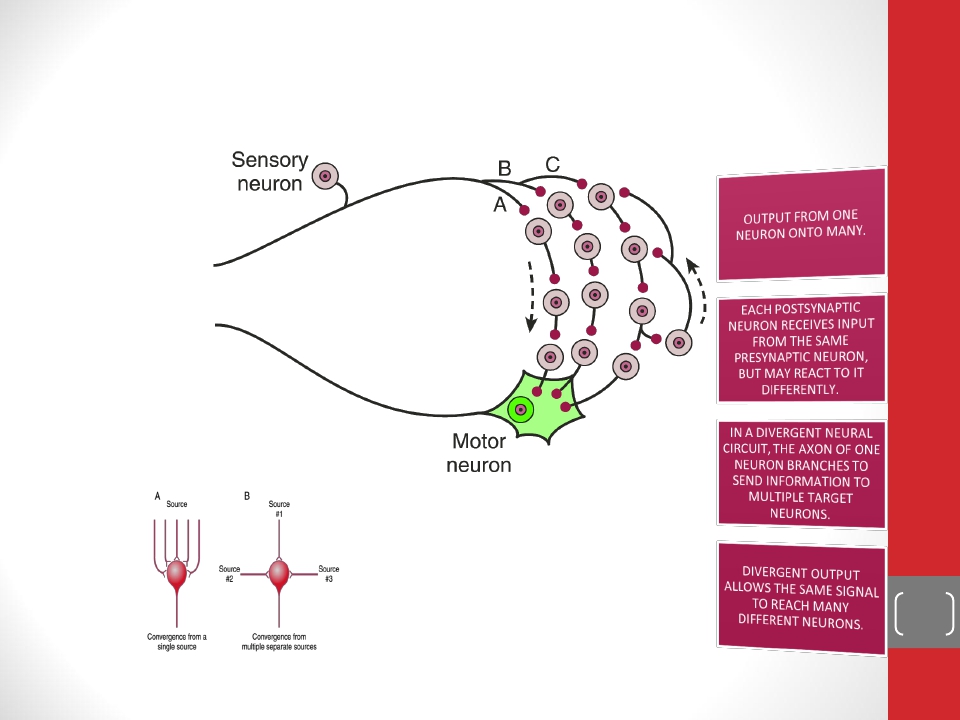 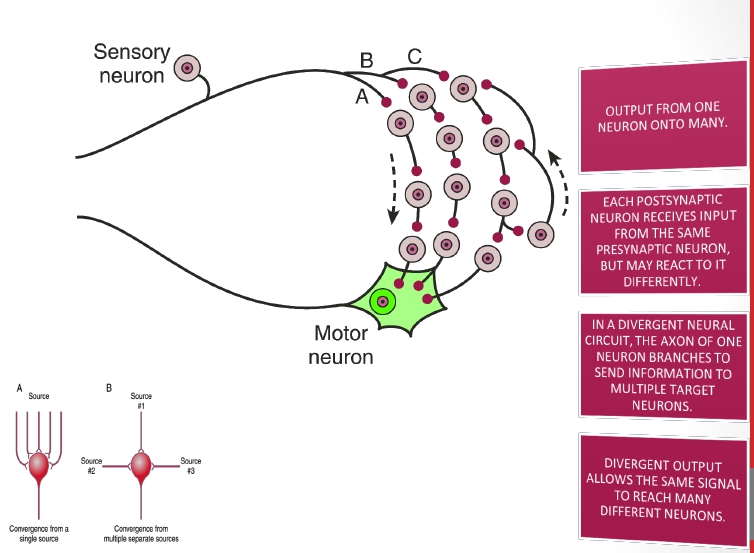 DIVERGENCE
• CONVERGENCE |
20
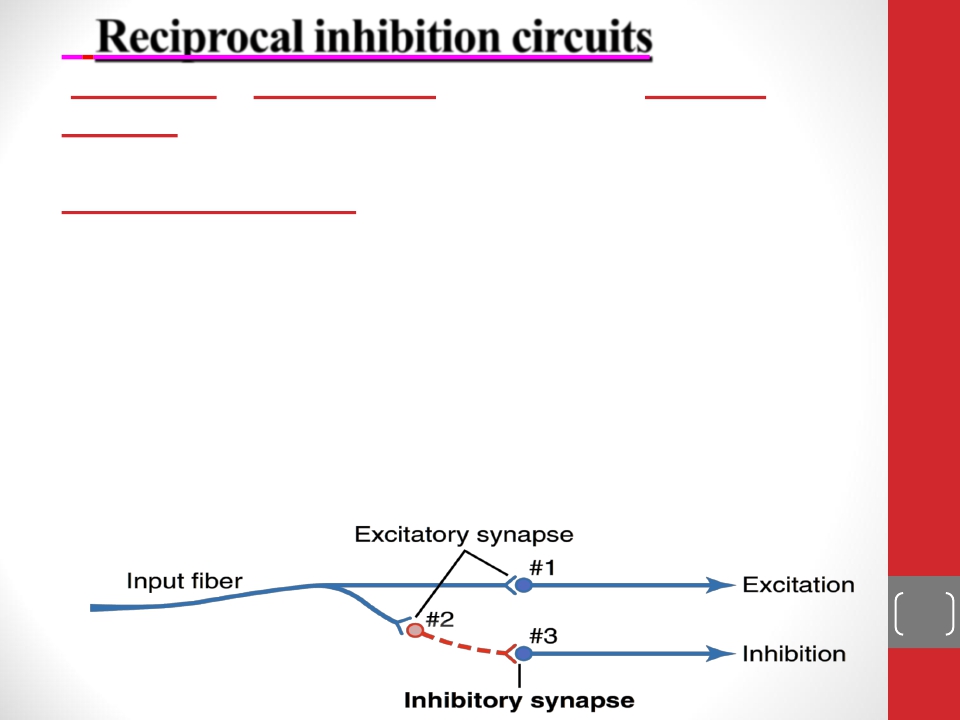 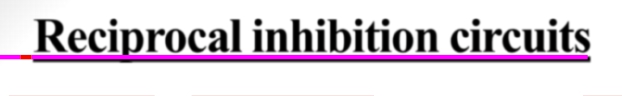 3-Reciprocalinhibitioncircuits
-Stimulationofflexors muscleaccompaniedbyinhibitionof
extensors throughinhibitoryinterneurons,theneuronal
circuitthatcausesthisreciprocalrelationiscalled
reciprocal   innervation_



-Reflexcontractionofanagonistmuscleisaccompaniedby
inhibitionoftheantagonist.


-theinputfibredirectlyexcitestheexcitatoryoutputpathway,butit
stimulatesanintermediateinhibitoryneuron(neuron2),whichsecretesa
differenttypeoftransmittersubstancetoinhibitthesecondoutputpathway
fromthepool.(3)
-Value/preventingoveractivityinmanypartsofthe spinalcord.
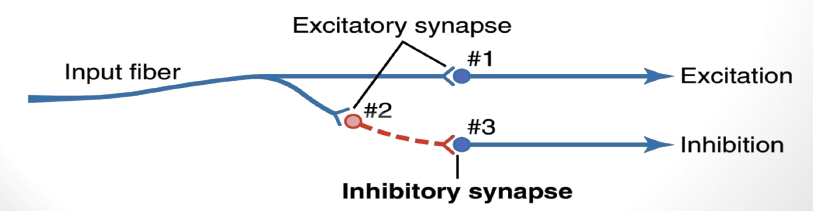 21
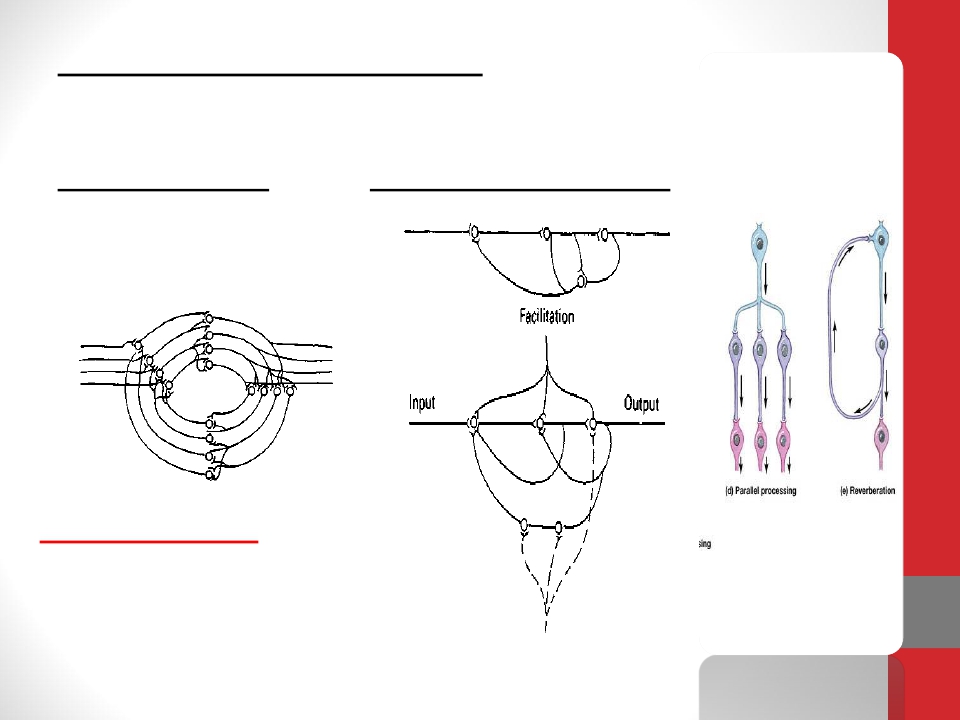 Neuronalpoolcircuits
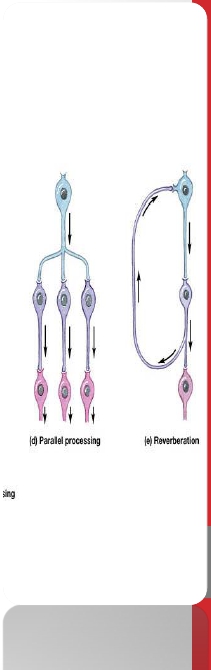 1-Parallel
2-Reverbrating
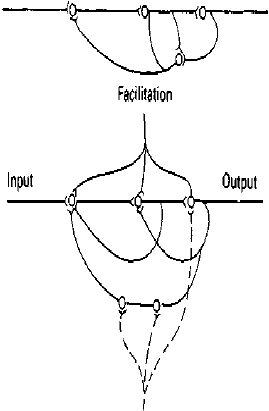 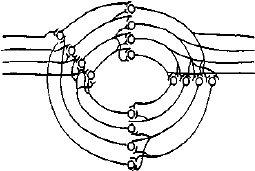 1-Parallel circuits //afferent and
efferent are parallel  to each other
(input parallel to output)
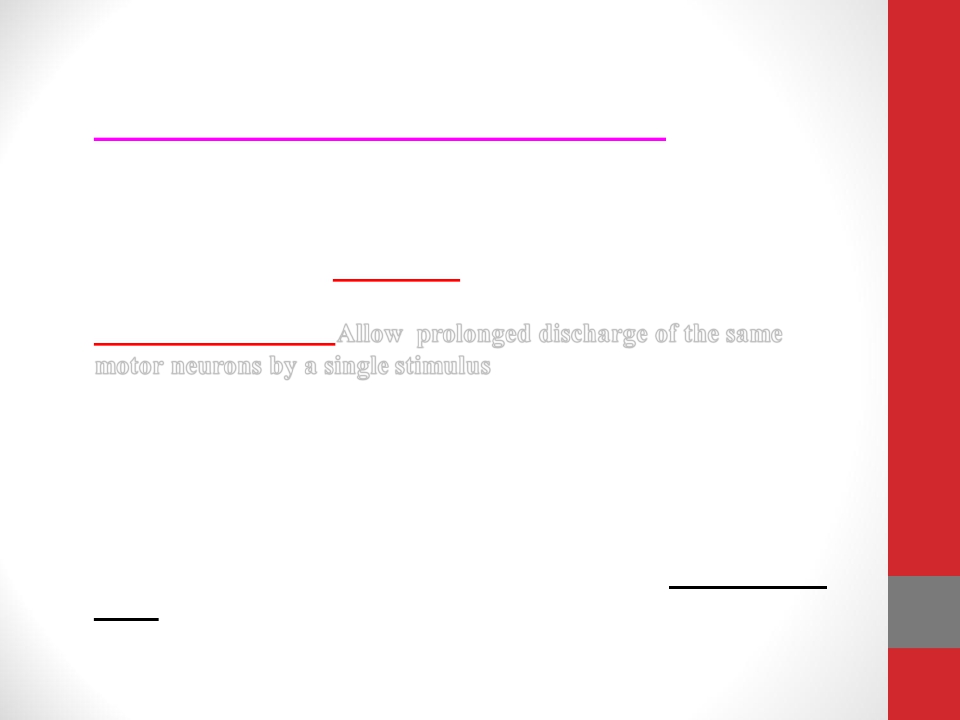 • 4-Reverberatory  (Oscillatory)  Circuit
•  1-The  simplest reverberatory circuits  involves only a single
neuron
•  -the output neuron sends a collateral nerve fiber back to its own
dendrites or soma to restimulate the input neuron itself & so the
circuit may discharge repetitively for a long time and causes
signal  prolongation (Allow  prolonged discharge of the same
motor neurons by a single stimulus
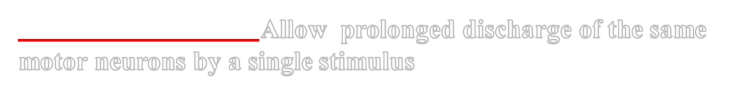 •  -Amore complex  circuits  in which both facilitatory and
inhibitory fibers involved on the reverberating circuit.
•   A  facilitatory  signal  enhances  the  intensity  and frequency of
reverberation, whereas an inhibitory signal depresses or stops the
reverberation.
•  - Most  reverberating  pathways are constituted of many parallel
fibers
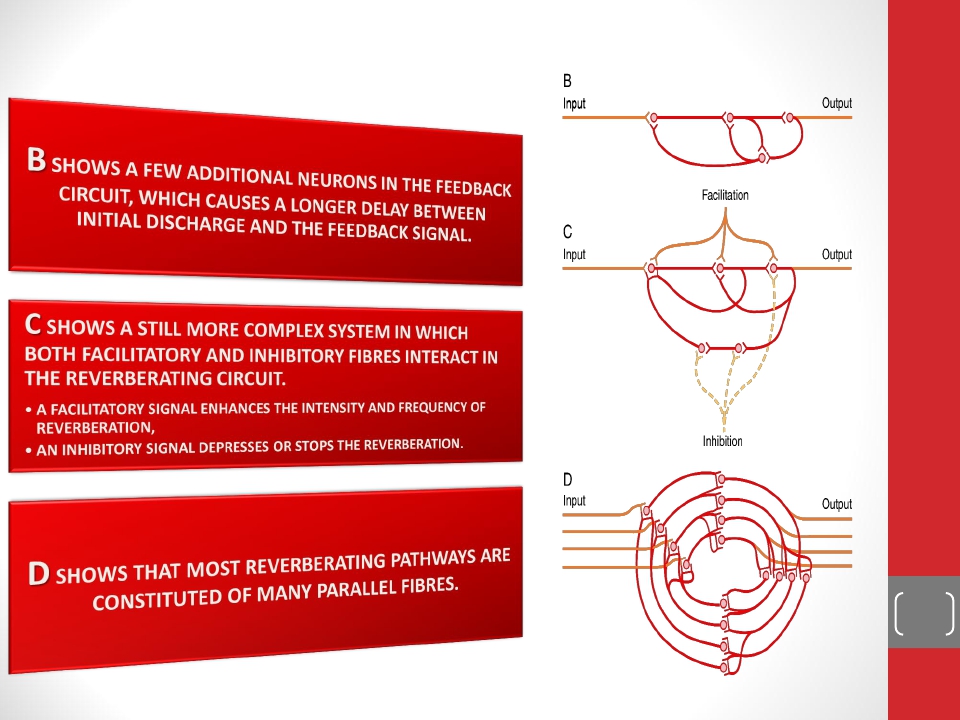 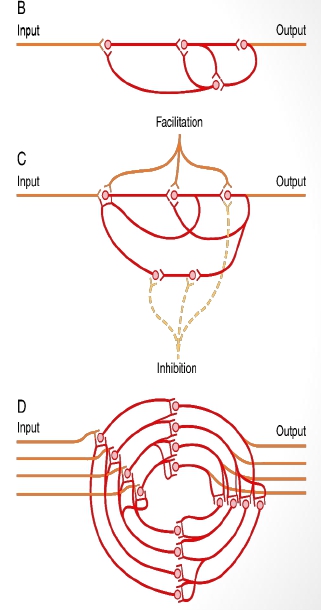 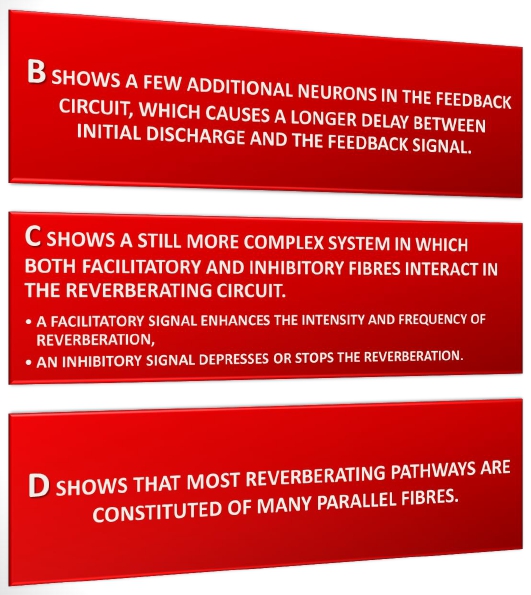 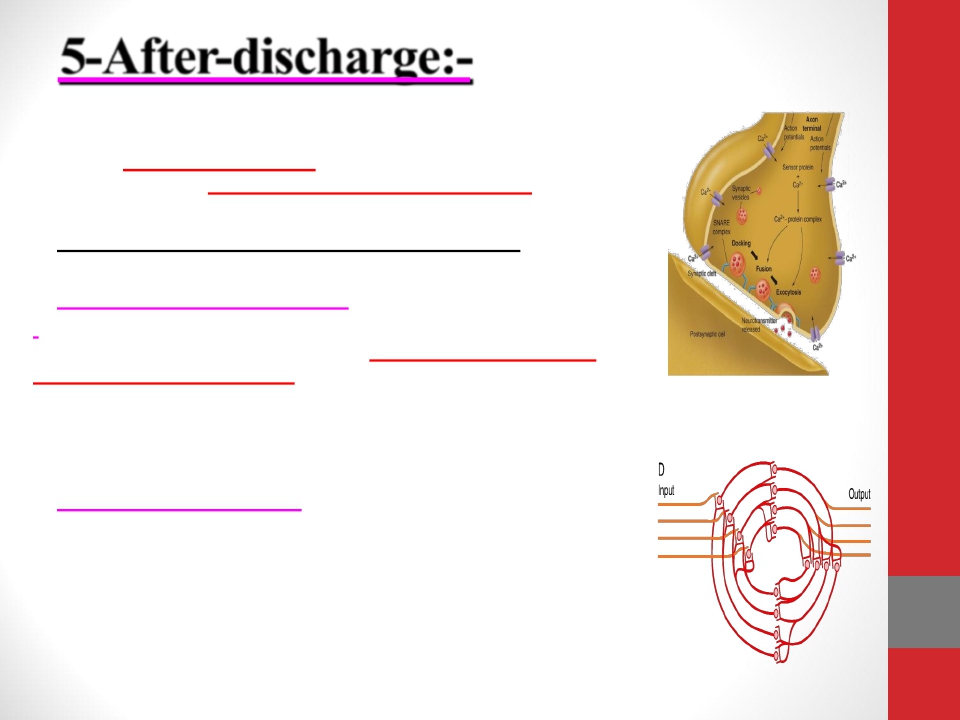 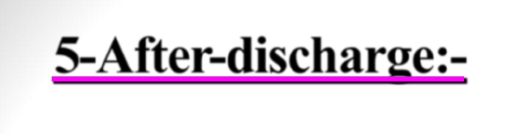 5-After-discharge:-
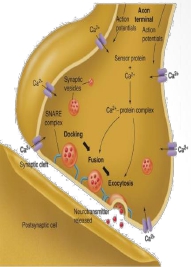 -   A  prolonged  maintained output discharge  ofAHCs
	called after -discharge, lasting a few milliseconds  or
many minutes after the incoming signal is over.
-   After- discharge occurs due to the following:-
-   1-Synaptic   After-discharge.
When   excitatory   synapses discharge on the surfaces of
dendrites or soma of a neuron, a postsynaptic electrical
potential  ( PSP)develops in the  neuron  and  lasts  for
milliseconds.  As  long  as  this  potential  lasts,  it can
continue to excite the neuron  to transmit (a series of
continuous repetitive discharges) .
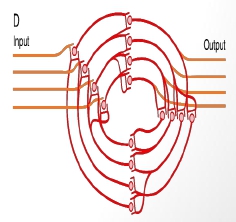 -   2- Reverbrating circuits
-   Presence of reverberating circuit restimulate AHCs
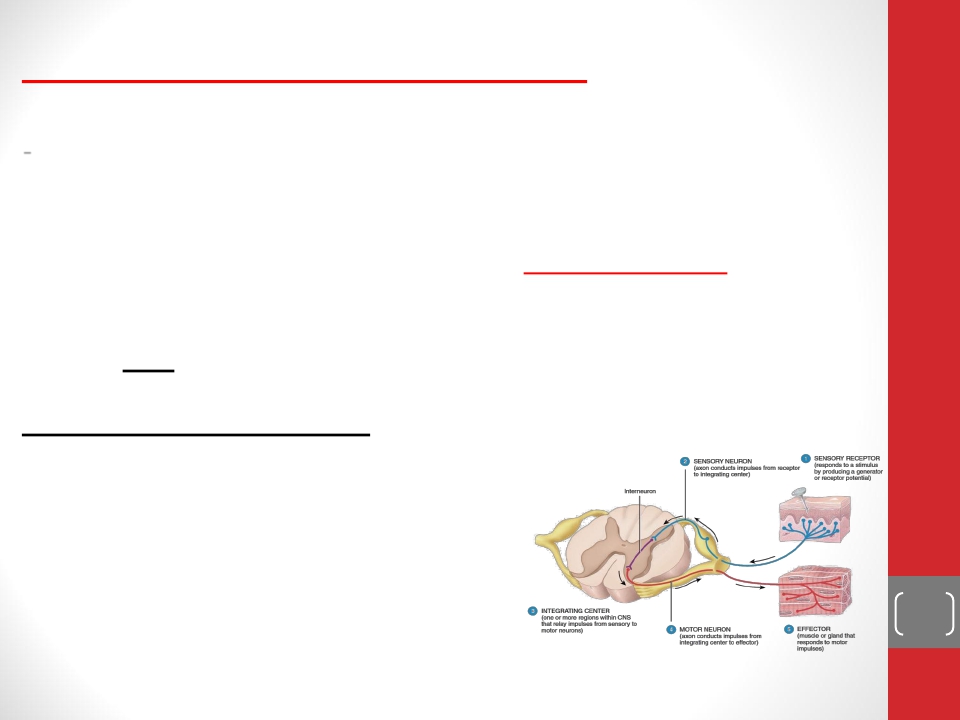 6-SYNAPTICDELAY  (centraldelay)



-Is thetimeofreflextopassthroughneuronsofthespinalcord
-

-Theminimalperiodoftimerequiredfortransmissionofaneuronalsignalfrom
apresynapticneurontoapostsynapticneuron, isSYNAPTIC DELAY.


-Equals0.5ms/synapse( itislonginpolysynapticReflex).
-  Itis  > 2 msinthewithdrawalR   (polysynapticReflex)
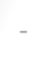 -Numberofsynapses inareflex    =
centraldelay/  0.5ms
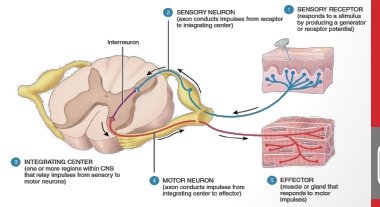 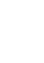 -forkneejerkitequals0.6msc   =onesynapse
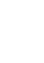 26
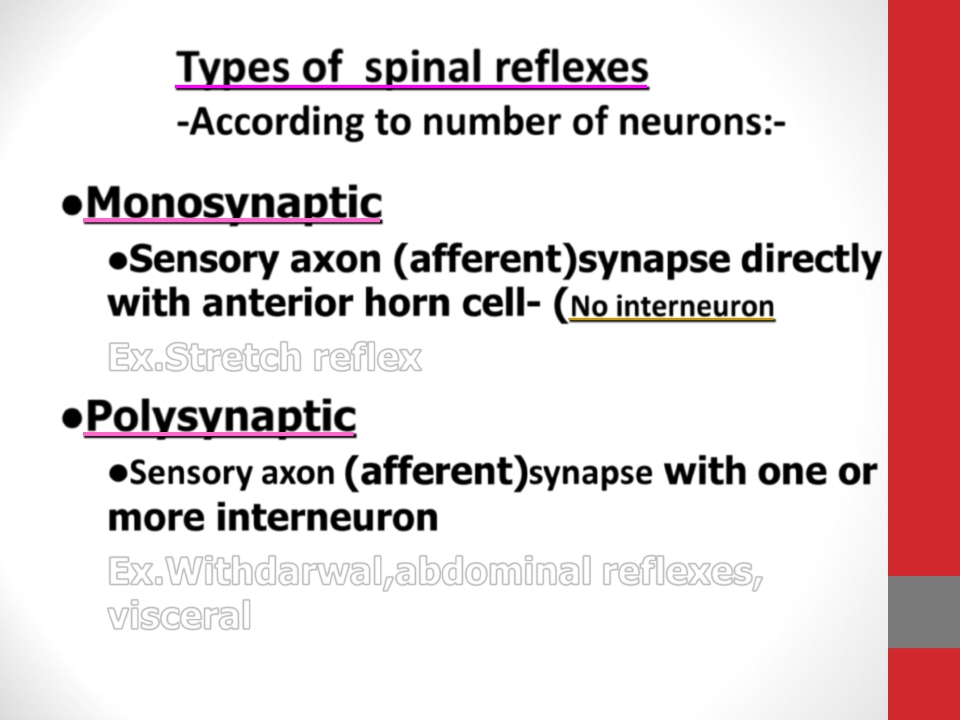 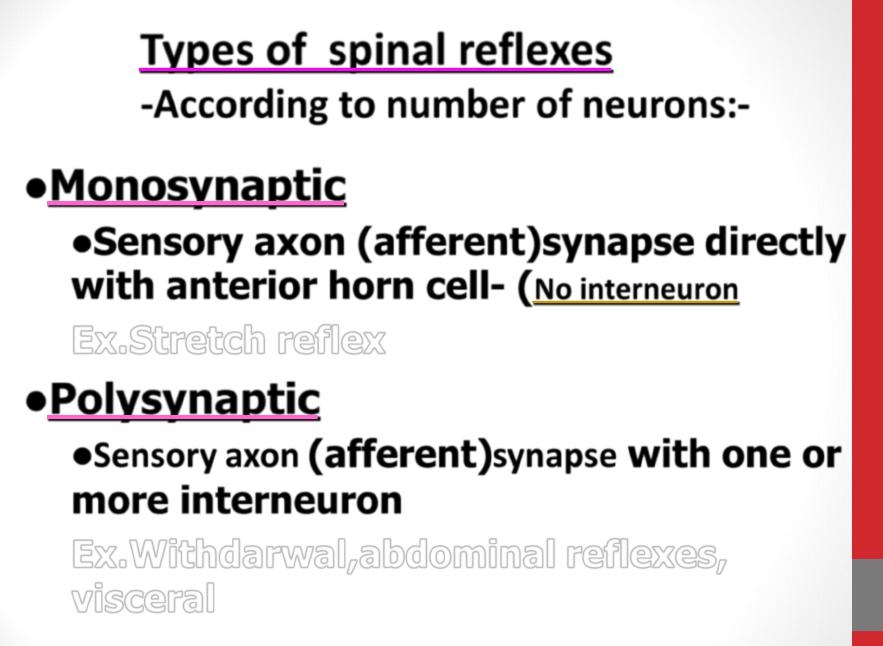 Types of  spinal reflexes
		-According to number of neurons:-


Monosynaptic
	Sensory axon (afferent)synapse directly
	with anterior horn cell- (No interneuron )
	Ex.Stretch reflex
Polysynaptic
with one or
Sensory axon (afferent)synapse
more interneuron
Ex.Withdarwal,abdominal reflexes,
visceral
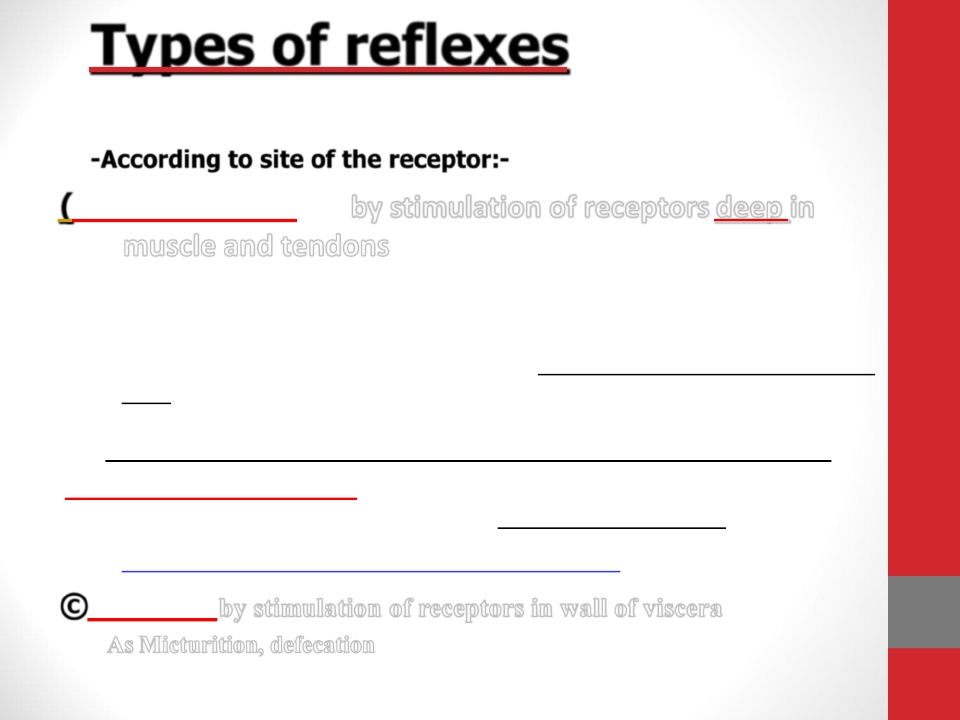 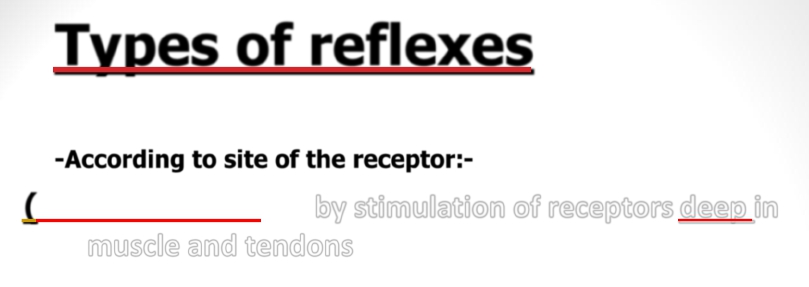 Types of reflexes
-According to site of the receptor:-
(A)Deep Reflexes:-  by stimulation of receptors deep in
muscle and tendons
(1) Stretch Reflexes (Tendon jerks) ,they are  monosynaptic : such
as knee-jerk ( patellar reflex ) and ankle jerk .
The receptor for all these is the muscle spindle ( is located deep  within the muscle
itself
(2) Inverse Stretch Reflex ( Golgi Tendon organ reflex ) , polysynaptic :
The receptor is called Golgi Tendon Organpresent deep  in the muscle tendon
(B) Superficial Reflexes
Are polysynaptic reflexes . The receptor  are superficial in the skin . Examples are
Withdrawal, abdominal reflexes and plantar reflex
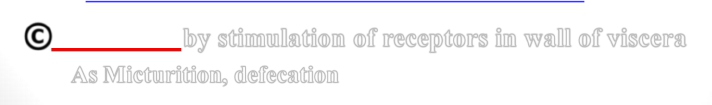 ©Visceral:-by stimulation of receptors in wall of viscera
As Micturition, defecation
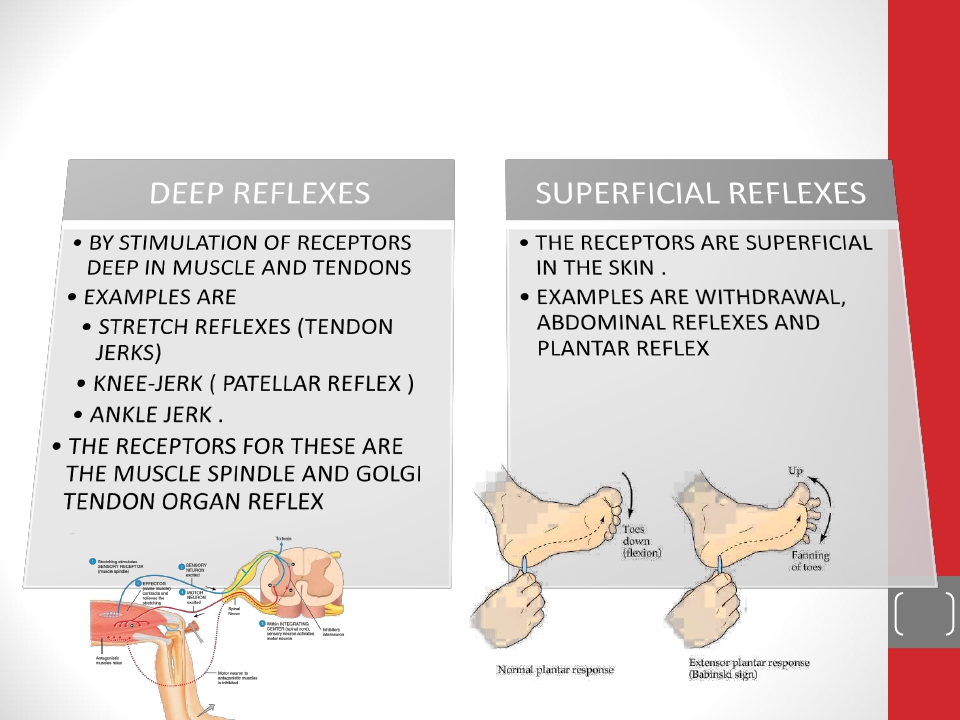 SUPERFICIALANDDEEP
REFLEXES
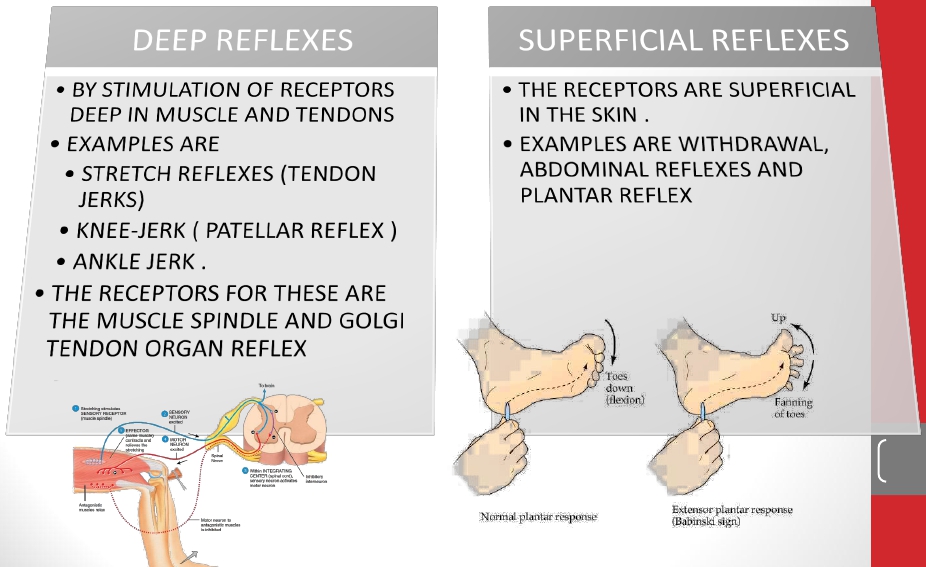 29
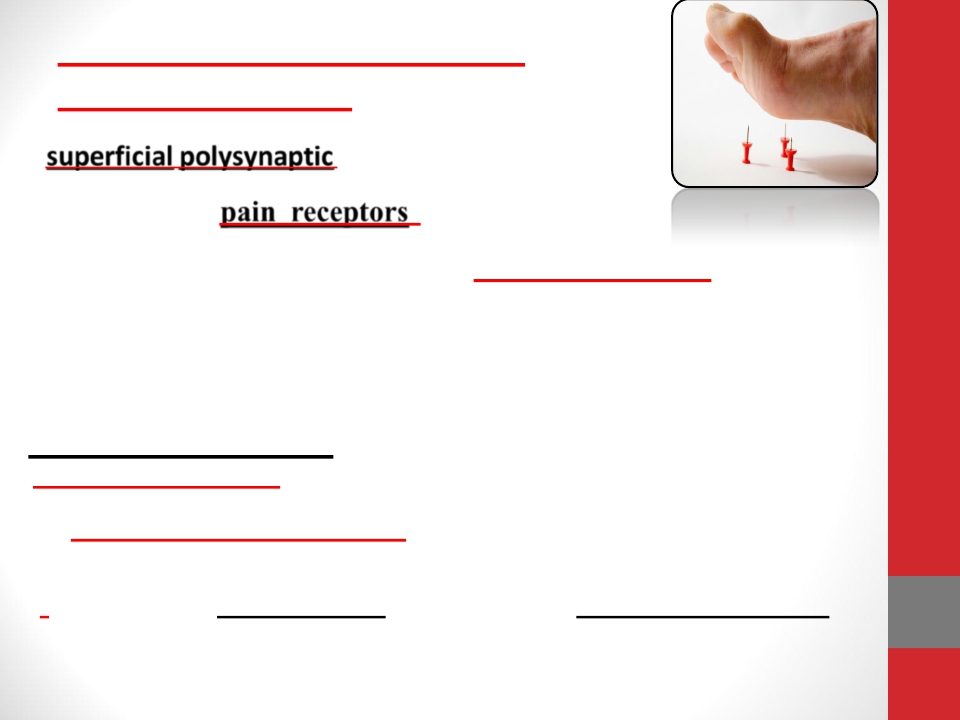 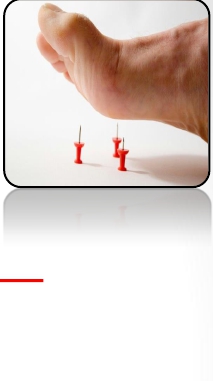 Withdrawalreflex(flexorreflex)
(NociceptiveReflex)
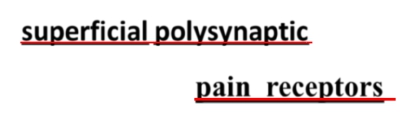 -Asuperficial polysynapticreflex
Stimulation of pain receptors  of hand(a pin- prick, heat, or
a wound)>>>>>> impulses to SC inAdelta or C fibres >>>>>>>
interneurons  pool >> motor neurons >> stimulate hand flexor
muscles >>move the hand away from the injurious stimulus.
characterised by :_
1- diverging  circuits  to  spread  the  reflex  to  the  necessary muscles for
withdrawal
(2) reciprocal  inhibition  circuits
Circuits to inhibit the antagonist  muscles
-Stimulation of flexors muscle accompanied by inhibition of extensors
through inhibitory interneurons
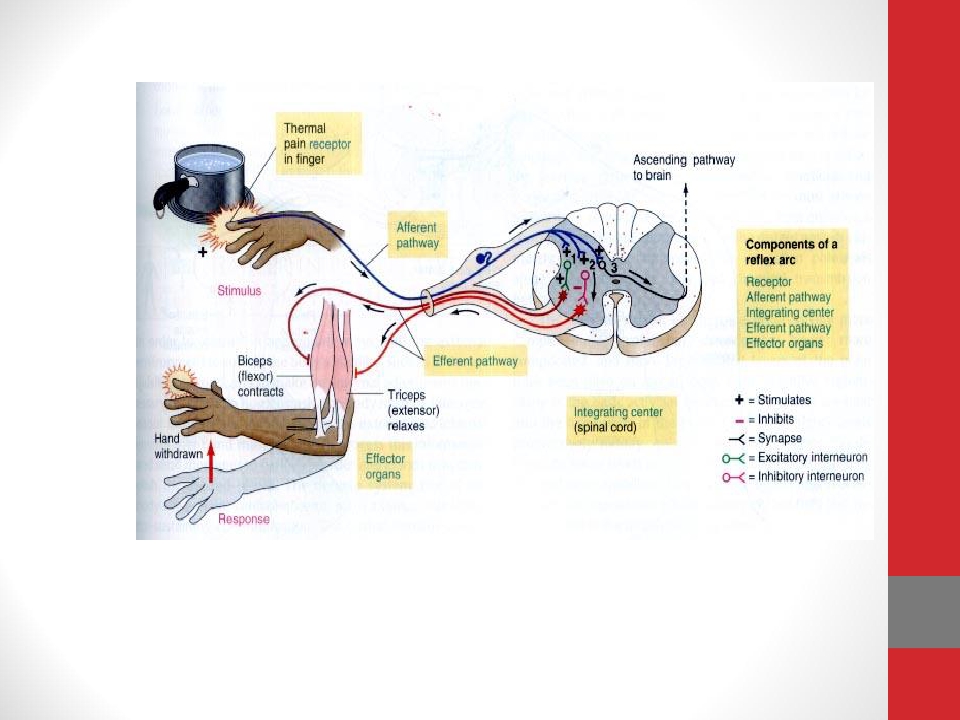 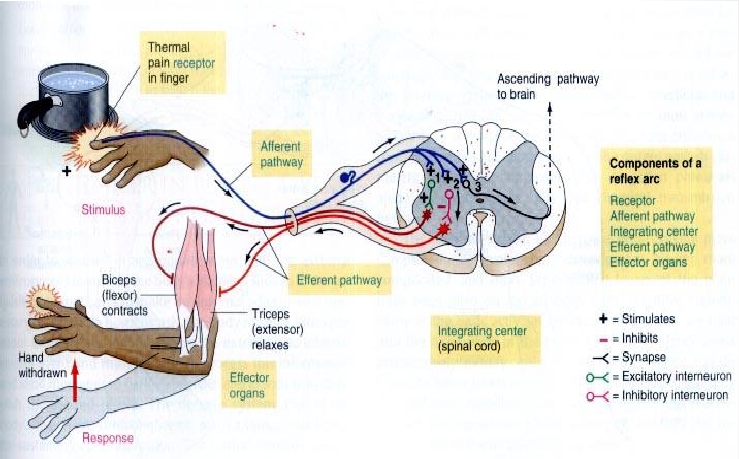 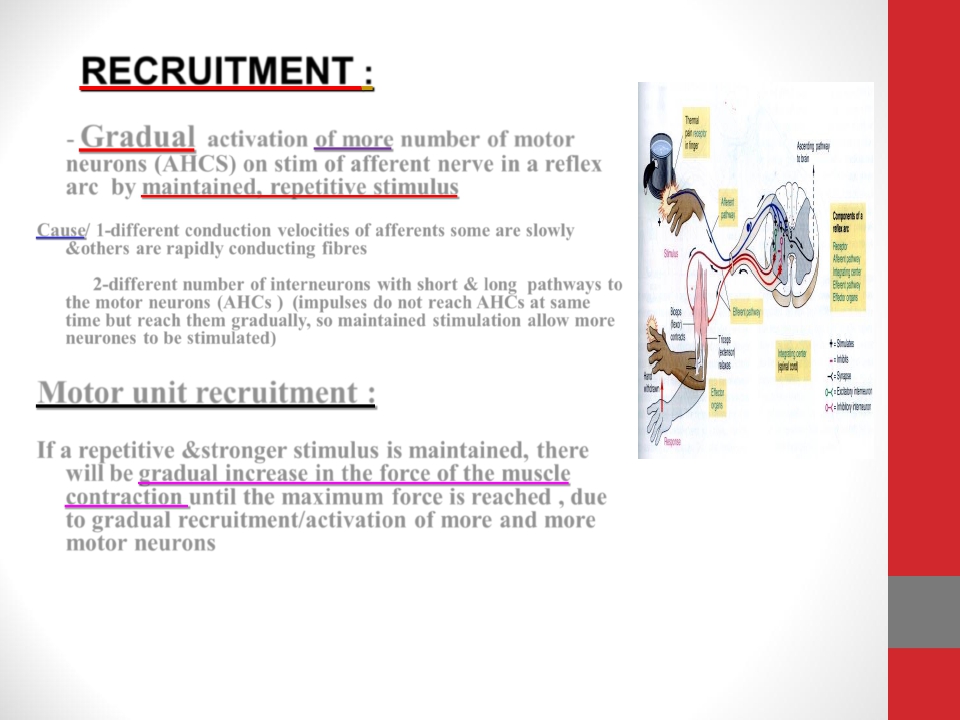 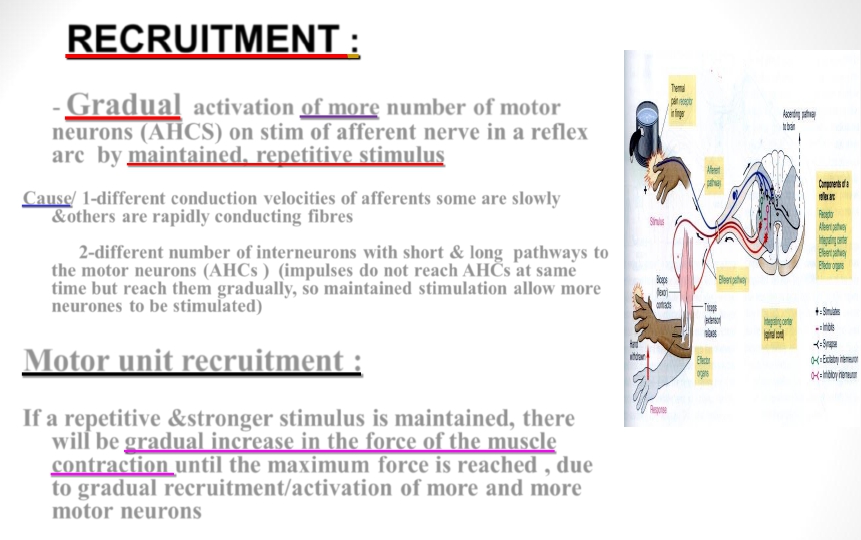 3- RECRUITMENT :
-Gradual  activation of more number of motor
neurons (AHCS) on stim of afferent nerve in a reflex
arc  by maintained, repetitive stimulus
Cause/ 1-different conduction velocities of afferents some are slowly
&others are rapidly conducting fibres
2-different number of interneurons with short & long  pathways to
the motor neurons (AHCs )  (impulses do not reach AHCs at same
time but reach them gradually, so maintained stimulation allow more
neurones to be stimulated)
Motor unit recruitment :
If a repetitive &stronger stimulus is maintained, there
	will be gradual increase in the force of the muscle
	contraction until the maximum force is reached , due
	to gradual recruitment/activation of more and more
	motor neurons
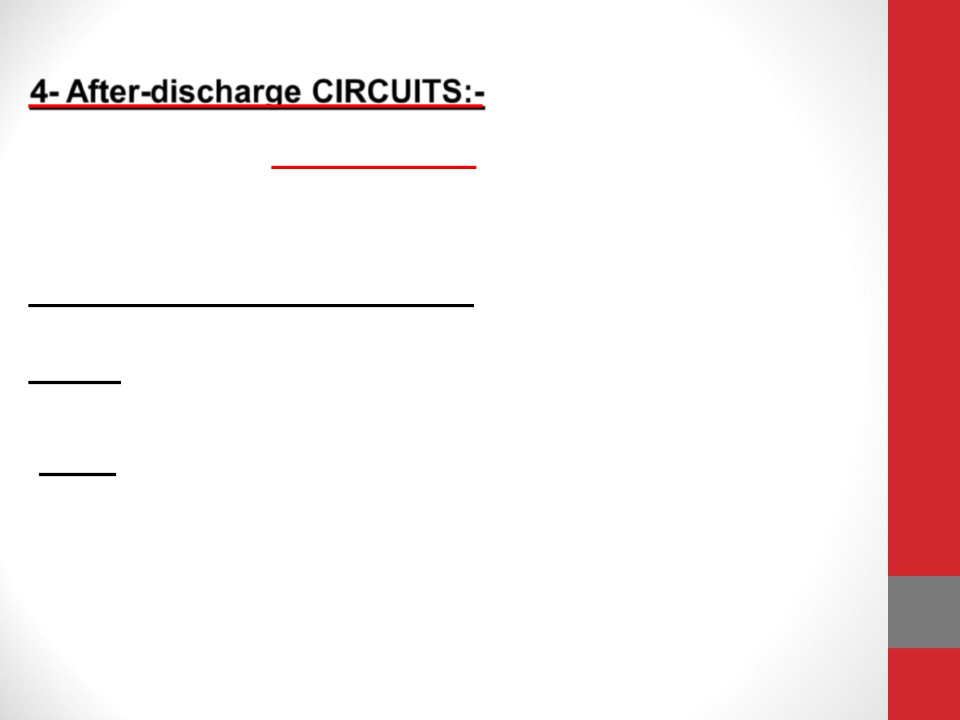 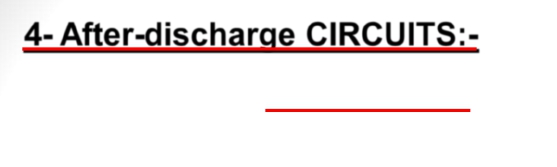 4- After-discharge CIRCUITS:-
Circuits to cause afterdischarge lasting many fractions
of a second after the stimulus is over.
-The duration of after-discharge depends on the
intensity of the sensory stimulus that elicited the reflex
Cause/
-Presence of reverberating circuit restimulate AHCs
-Value /prolong the protective response of reflex
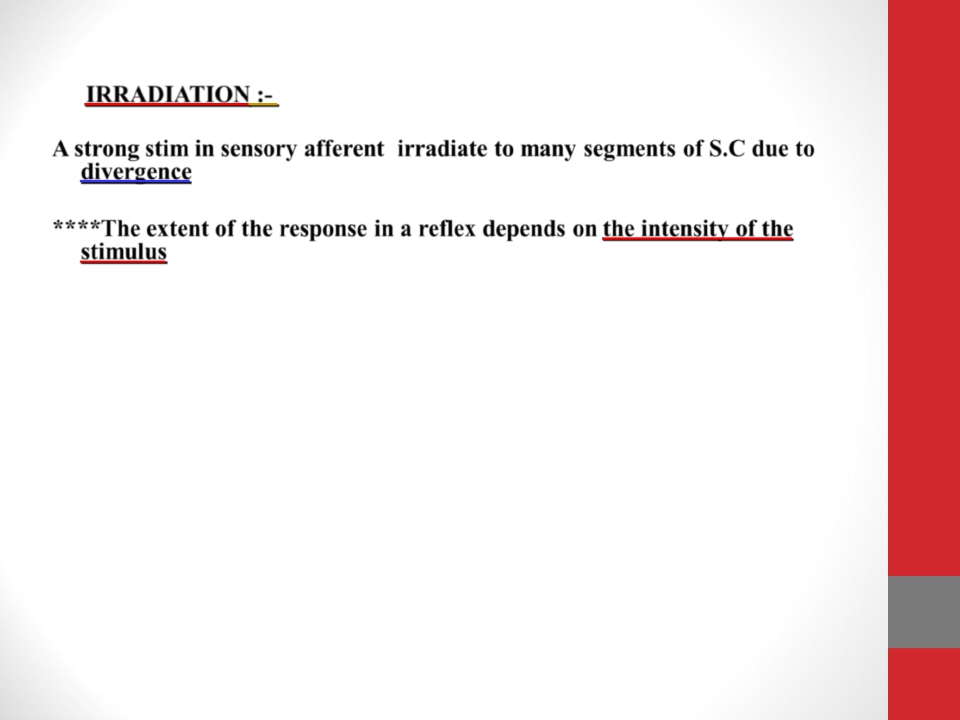 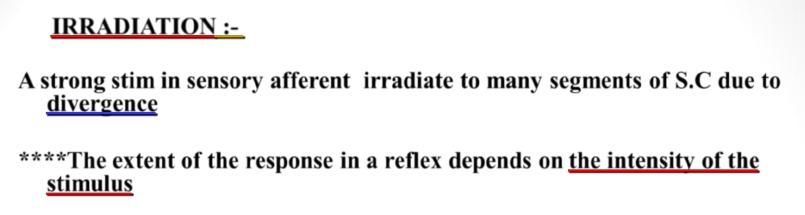 5- IRRADIATION :- - spread of impulses up & down to different segments
and motor neurons in the S.C
A strong stim in sensory afferent  irradiate to many segments of S.C due to
divergence
****The extent of the response in a reflex depends on the intensity of the
stimulus.
- The more intense the stimulus >>>> greater spread of activity in the spinal
cord >>>involving more & more motor neurons>>>more response
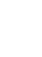 - Weak stim-----irradiates to small number of neurons ,
so it  causes weak flexion of limb
- Strong stim---- irradiates to large number of neurons ,
so it  causes withdrawal of affected limb &
extension of opposite limb.(as in crossed extensor reflex)
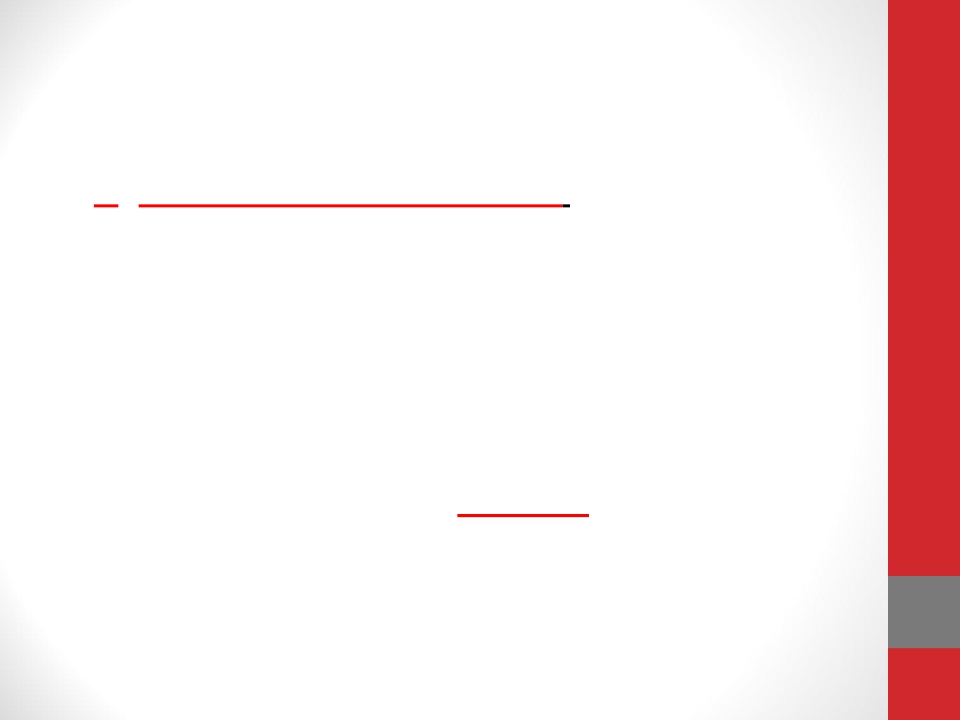 •  6- “local sign” Pattern of Withdrawal.
The pattern of withdrawal that  results  when  the  flexor  reflex
is  elicited  depends on  which  sensory  nerve  is  stimulated.
•  -  Thus,  a  pain stimulus  on  the  inward  side  of  the  arm
elicits  not only contraction of the flexor muscles of the arm
but also  contraction  of  abductor  muscles  to  pull  the  arm
outward.
•  This is called the principle of “local sign”
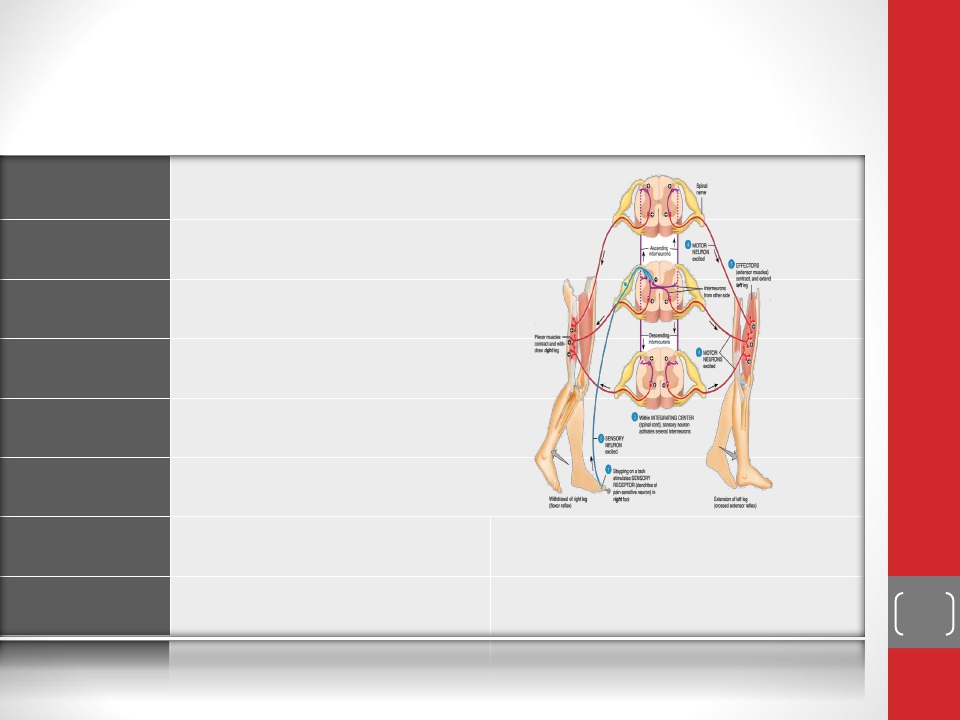 THEWITHDRAWALREFLEX|
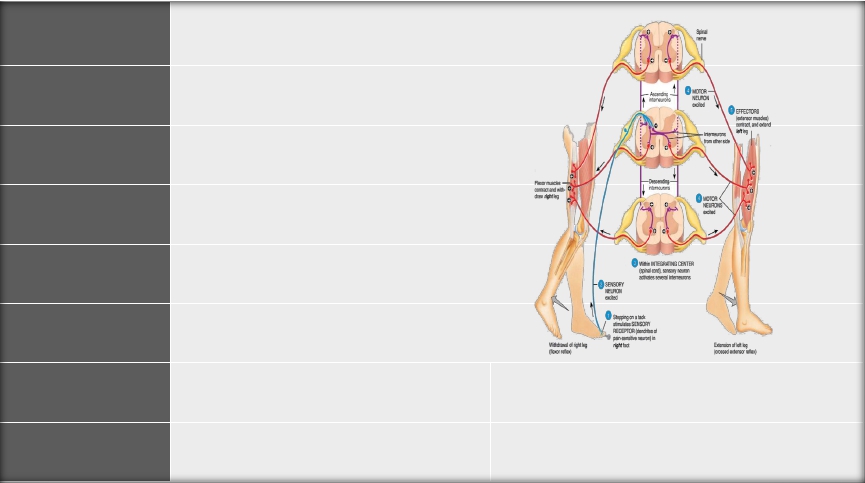 pdf
https://musom.marshall.edu/anatomy/grosshom/allppt/pdf/Spinalreflexes.
36
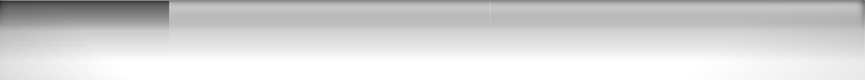 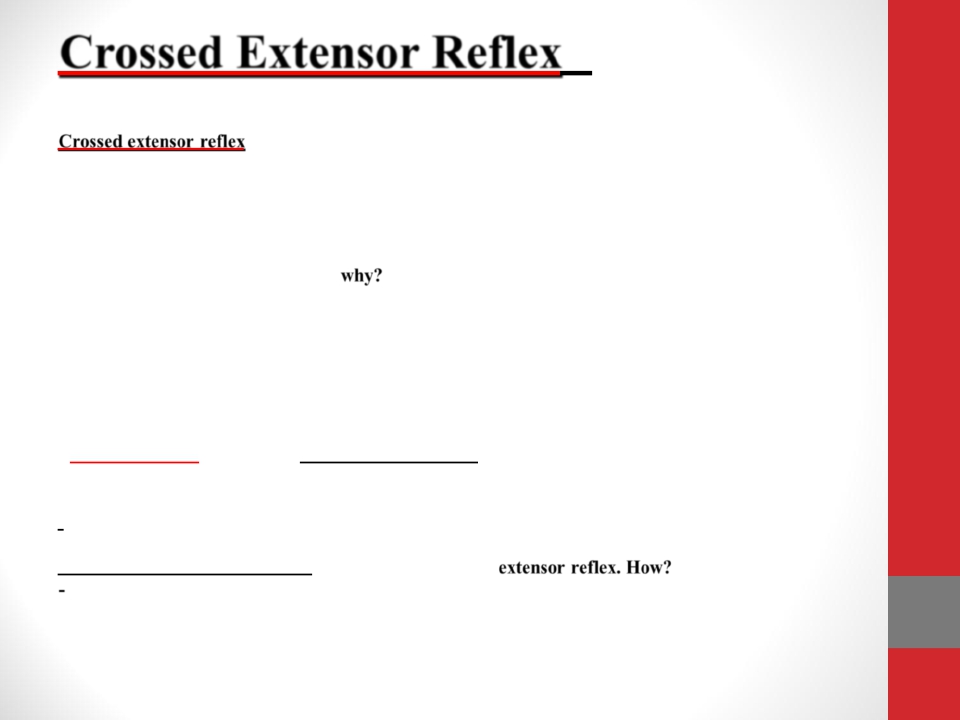 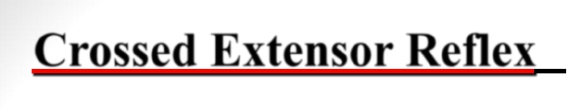 Crossed Extensor Reflex:-
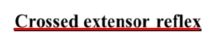 Crossed extensor reflex supporting the body weight against gravity While pushing
the  body away from the injurious agent  by withdrawal R ,the Flexion and withdrawal of the
stimulated limb >>  extension of the opposite limb
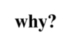 - Occurs with strong stimulus only. why?
Signals  from  sensory neurons cross to the opposite side of the cord to excite extensor muscles
motor neurons.
-It does not begin until 200 to 500 milliseconds after onset of the initial pain stimulus,  because
many interneurons are involved in the circuit between the incoming sensory neuron  and  the
motor  neurons  of  the  opposite  side  of the cord
-After the painful stimulus is removed, the crossed extensor reflex has an even longer period of
afterdischarge,  results from reverberating circuits among the interneuronal cells.
The prolonged afterdischarge is of benefit in holding the body away from the painful object
- Mostly in the lower limb to support balance.
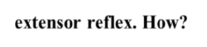 - It has reciprocal innervations   occurs also  in  crossed extensor reflex. How?
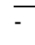 -flexors in the opposite limb are inhibited while extensors are excited supporting the body weight
against gravity  during withdrawal .R
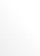 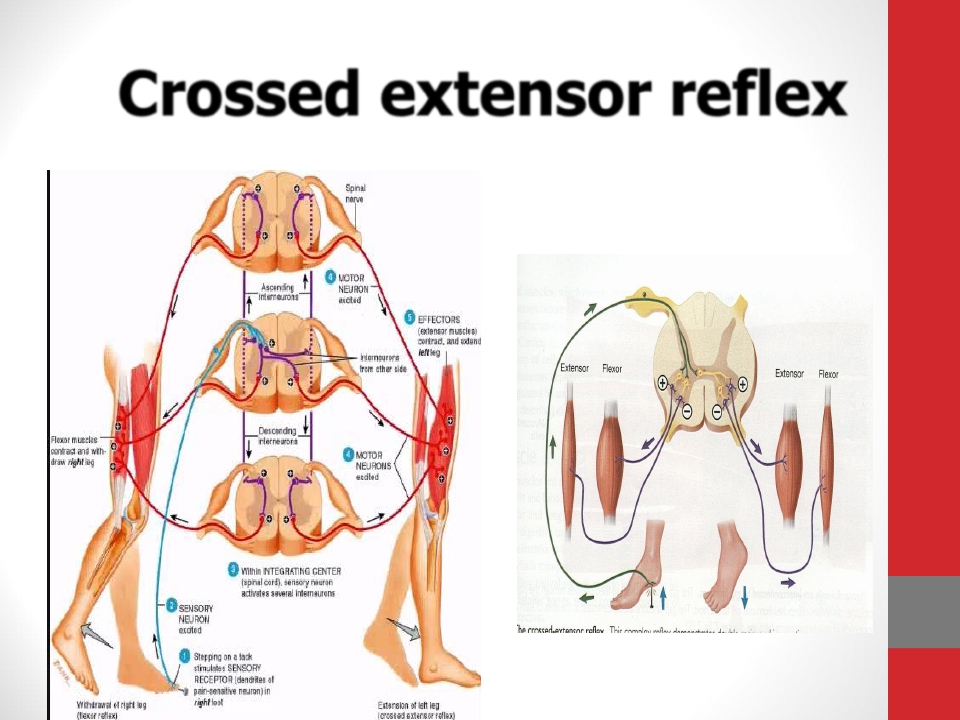 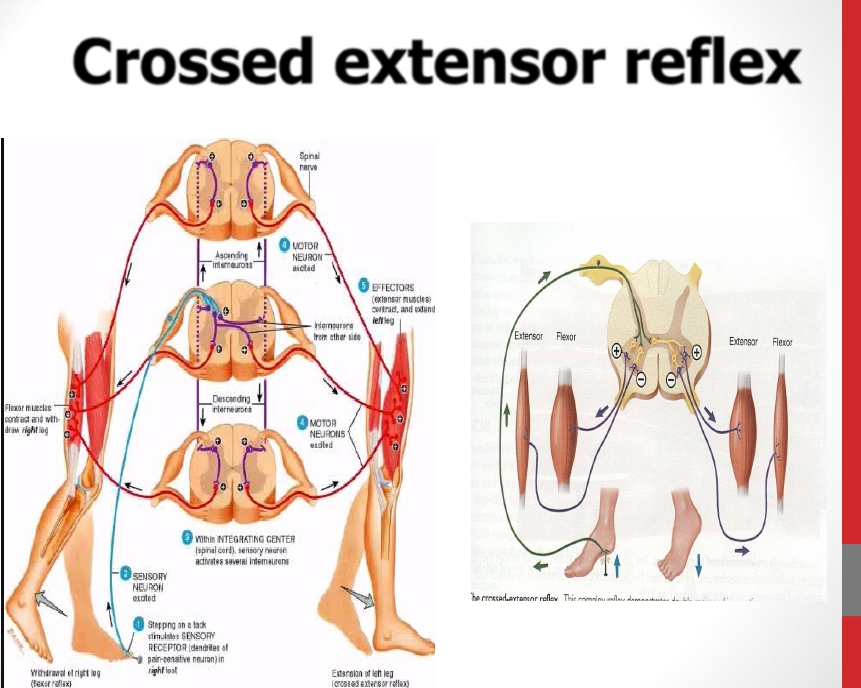 Crossed extensor reflex